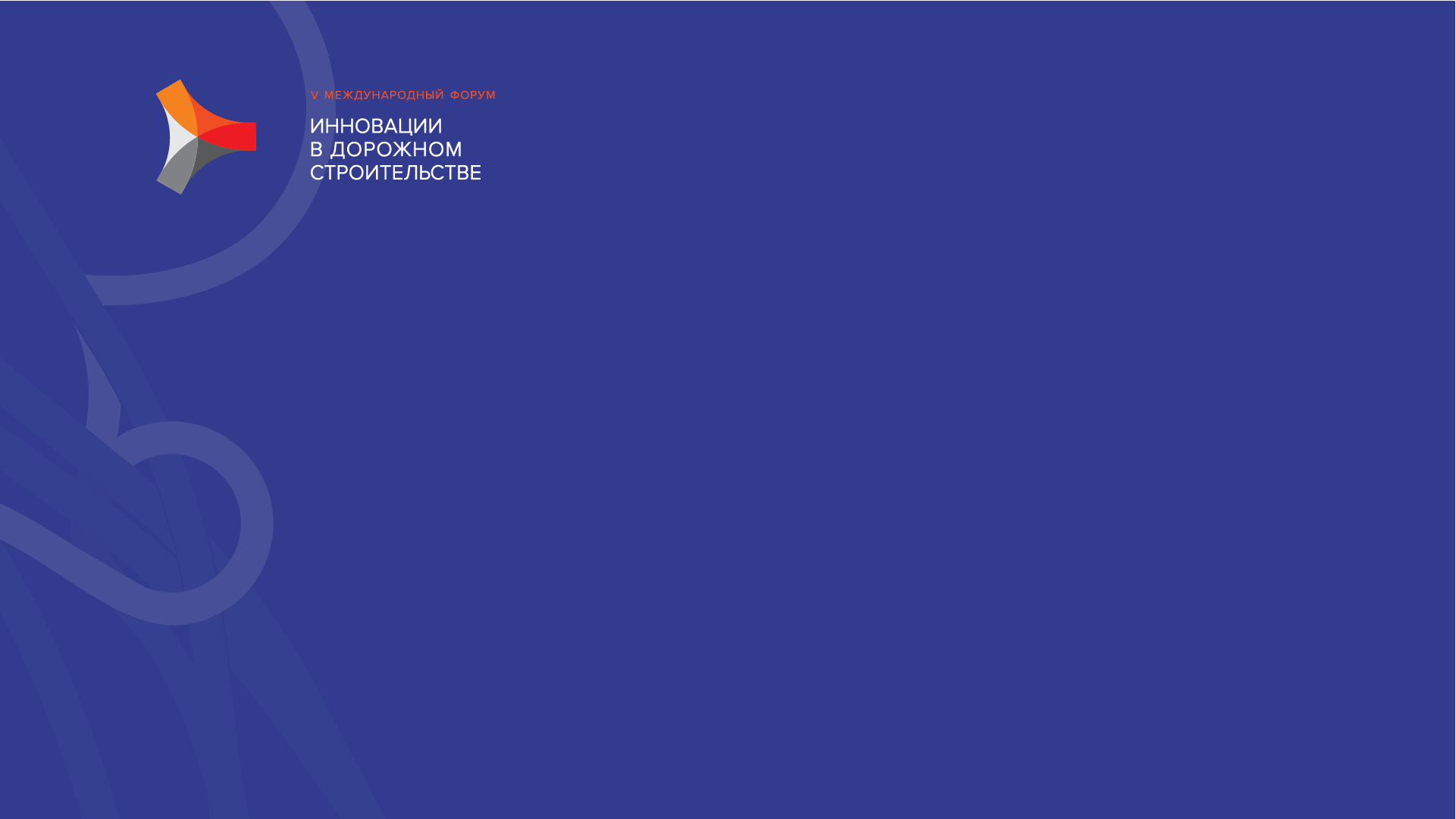 Об эффективности применения экспериментальный 
технических средств организации дорожного движения для целей безопасности дорожного движения
Заместитель начальника ГУОБДД МВД России
Понарьин Олег Евгеньевич
Виды ДТП на региональных дорогах в 2017 году
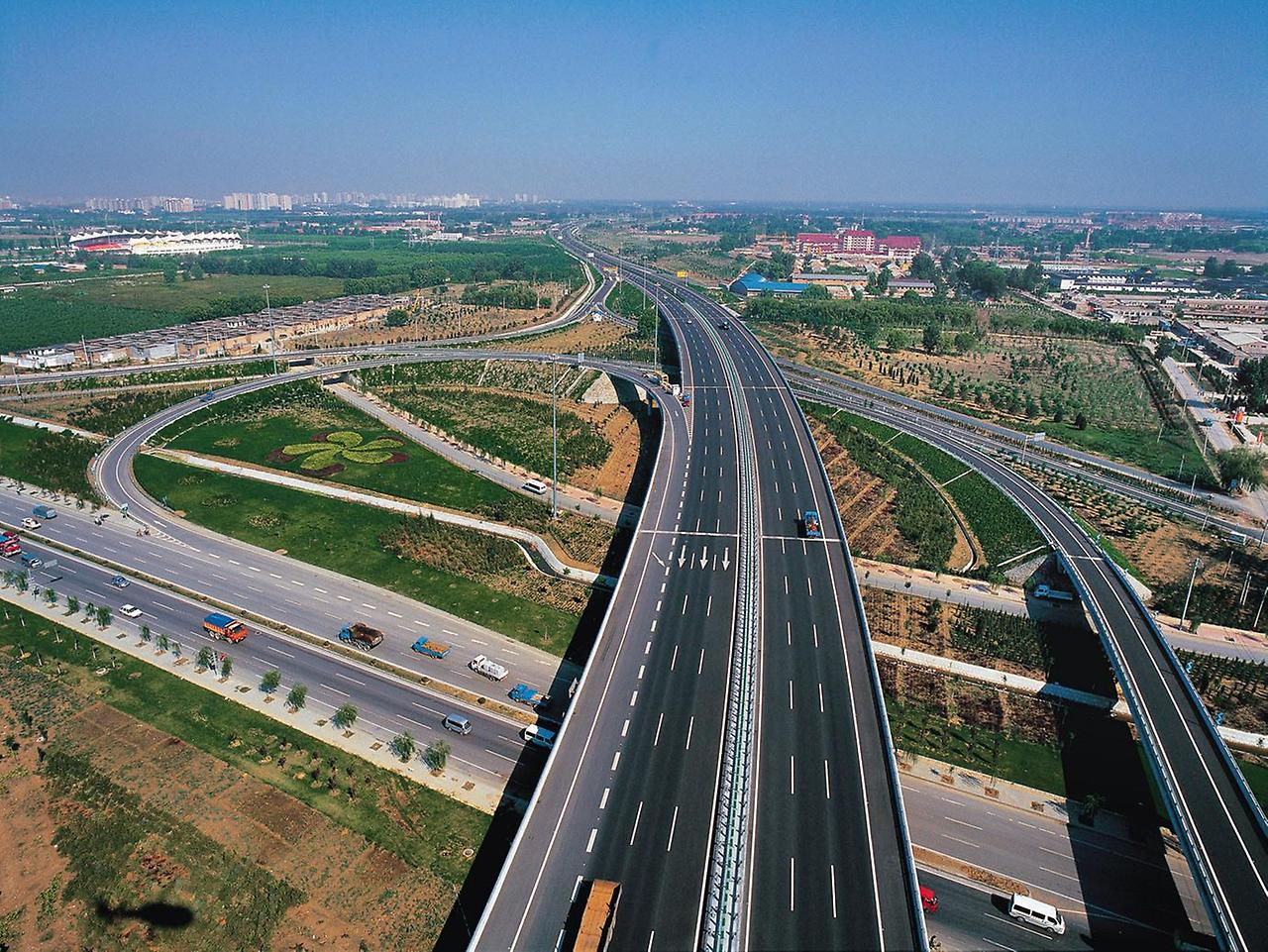 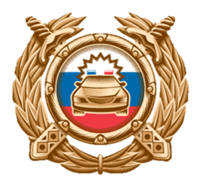 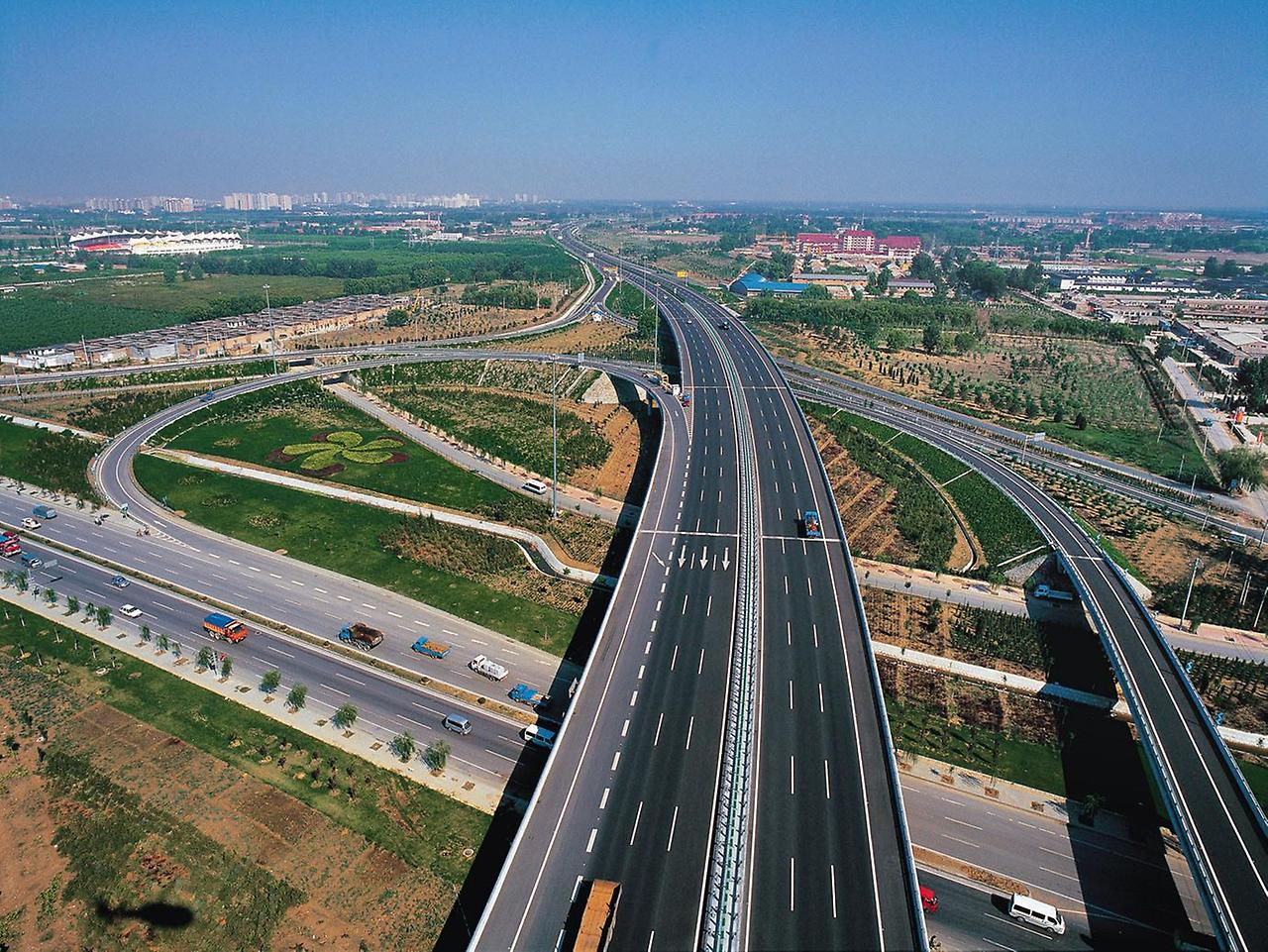 Динамика по видам ДТП
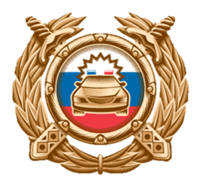 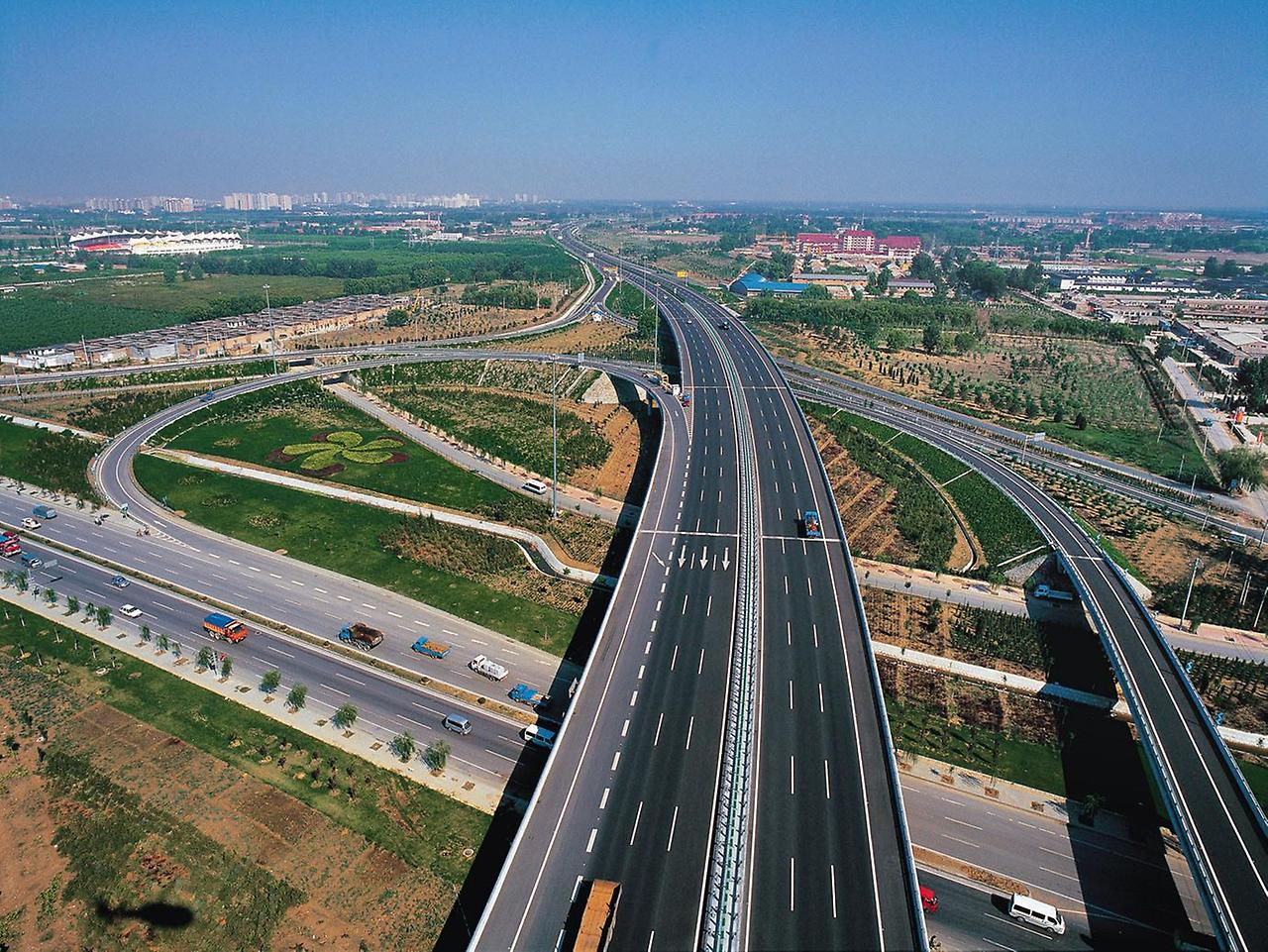 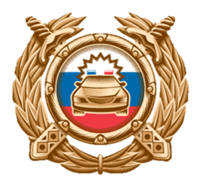 Динамика по погибшим в ДТП
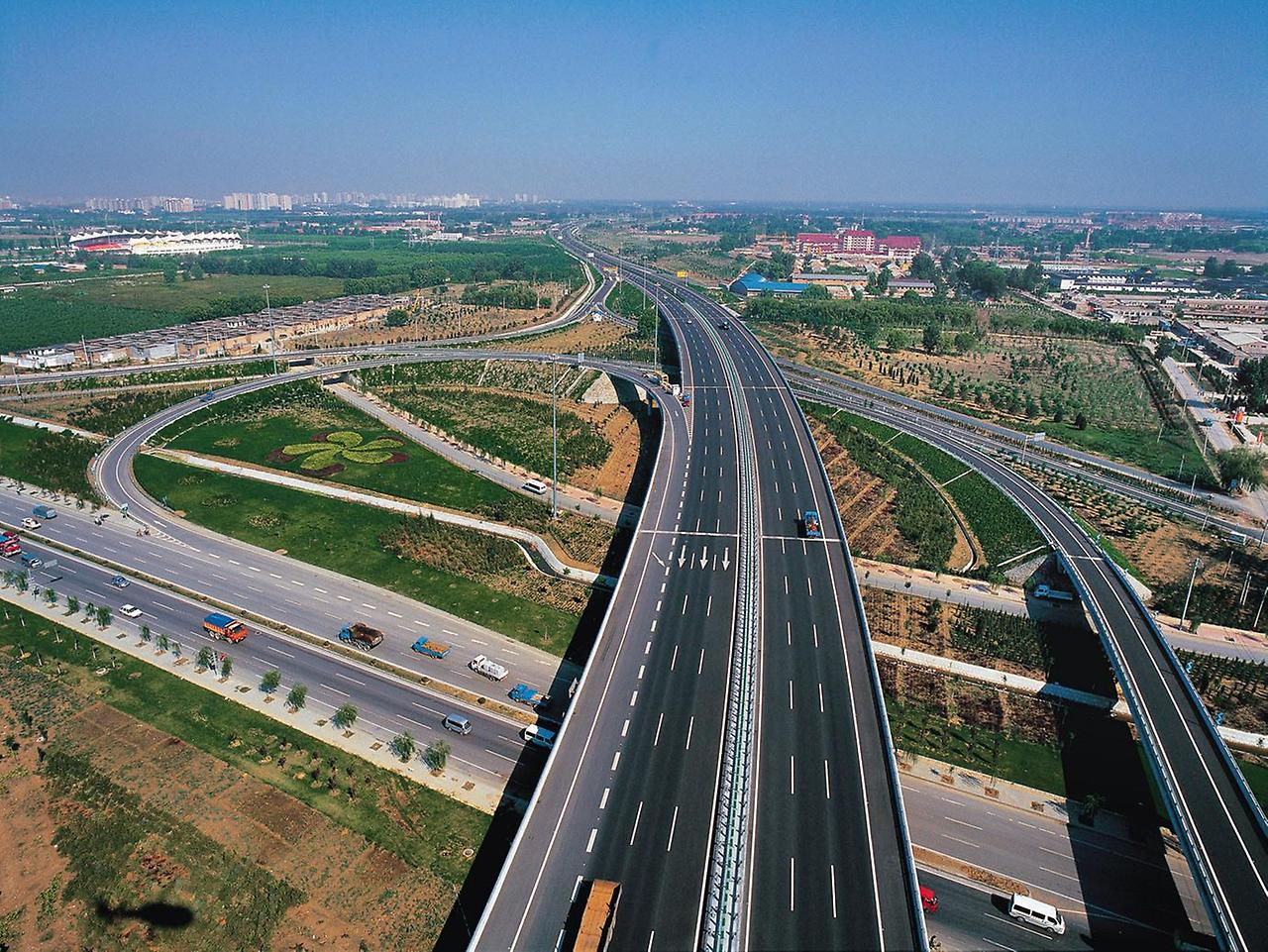 Основные места совершения
дорожно-транспортных происшествий 
 в 2018 году
Дорожно-транспортные происшествия
Погибшие
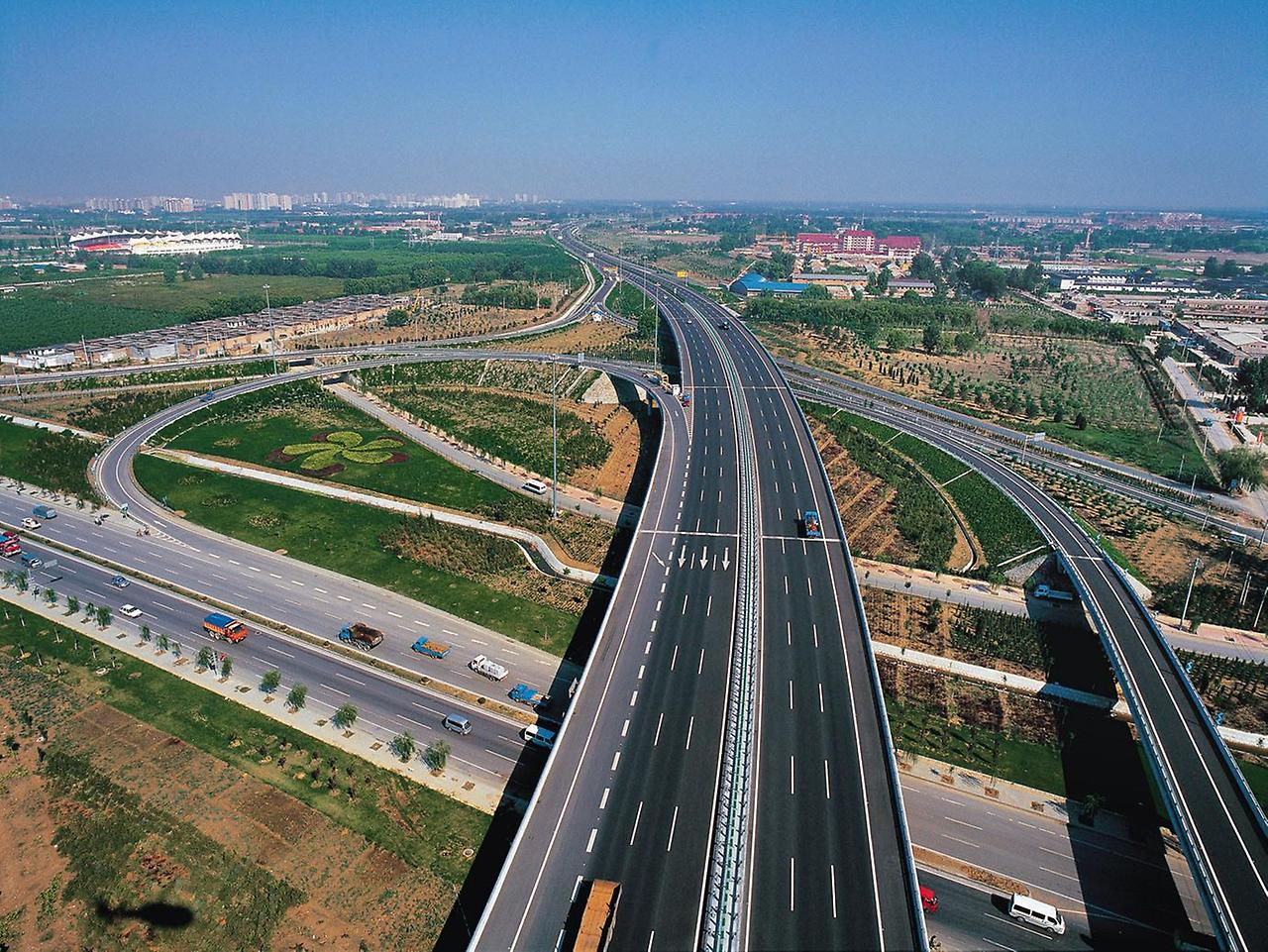 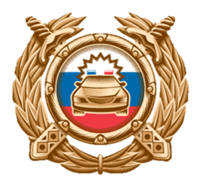 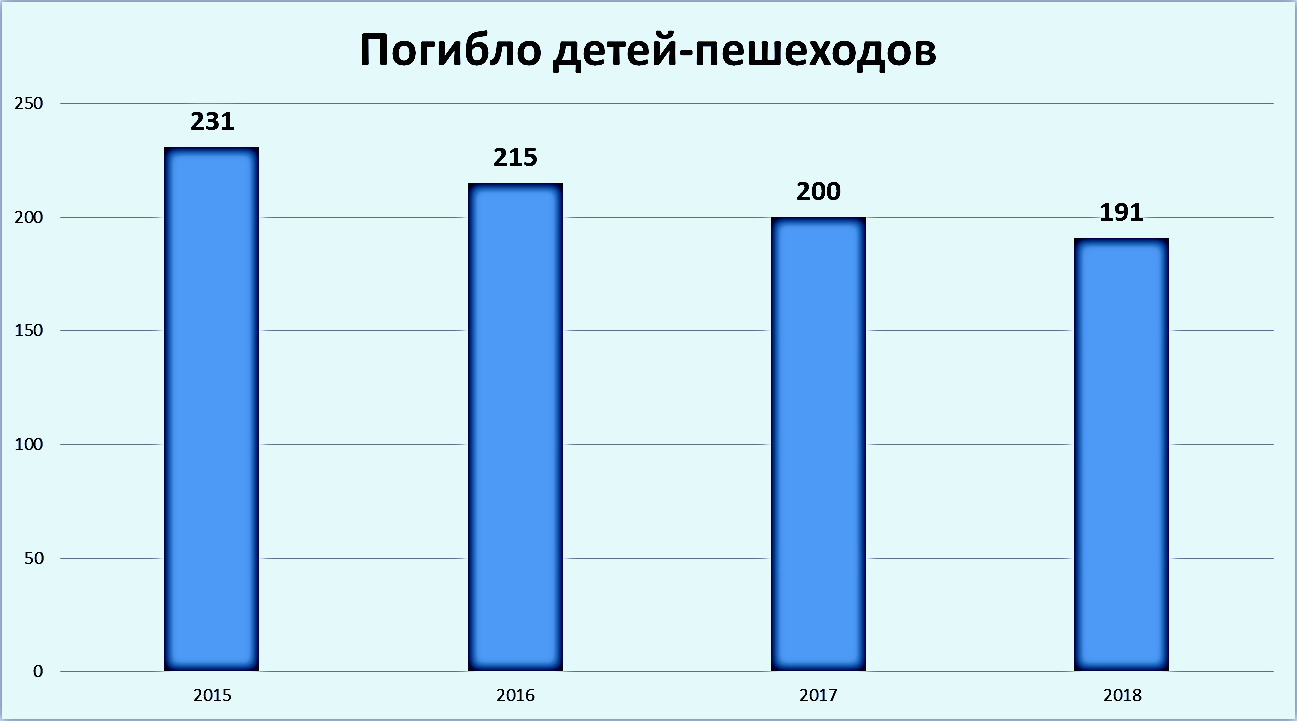 ПОКАЗАТЕЛИ СОЦИАЛЬНОГО 
РИСКА В МИРЕ в 2017 году
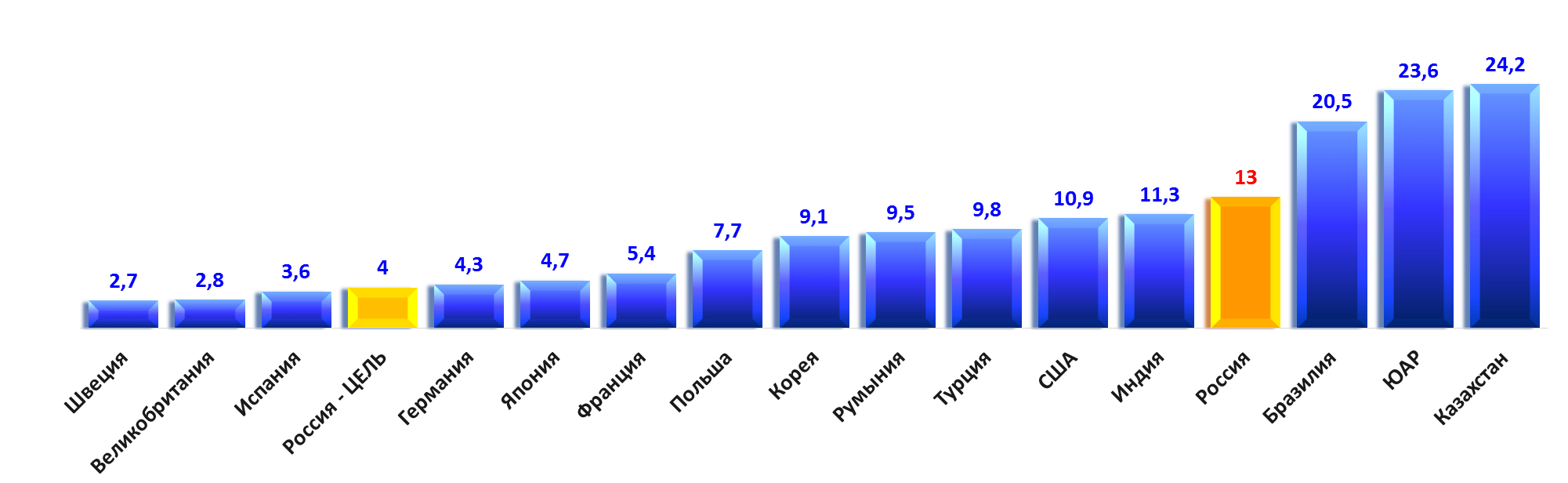 Источники данных: “International Transport Forum. Road Safety Annual Report  2011”; “European Commission –  Fact Sheet: 2016 road safety statistics”; “European Commission –  Fact Sheet: 2017 road safety statistics”; РОССТАТ, ГУ ГИБДД МВД России, Паспорт национального проекта БКАД. Обработка данных Институт экономики транспорта и транспортной политики НИУ ВШЭ
Сценарные планы развития ситуации в 2019 году
Плановые показатели социального риска и прогноз летальности в ДТП по субъектам Российской Федерации
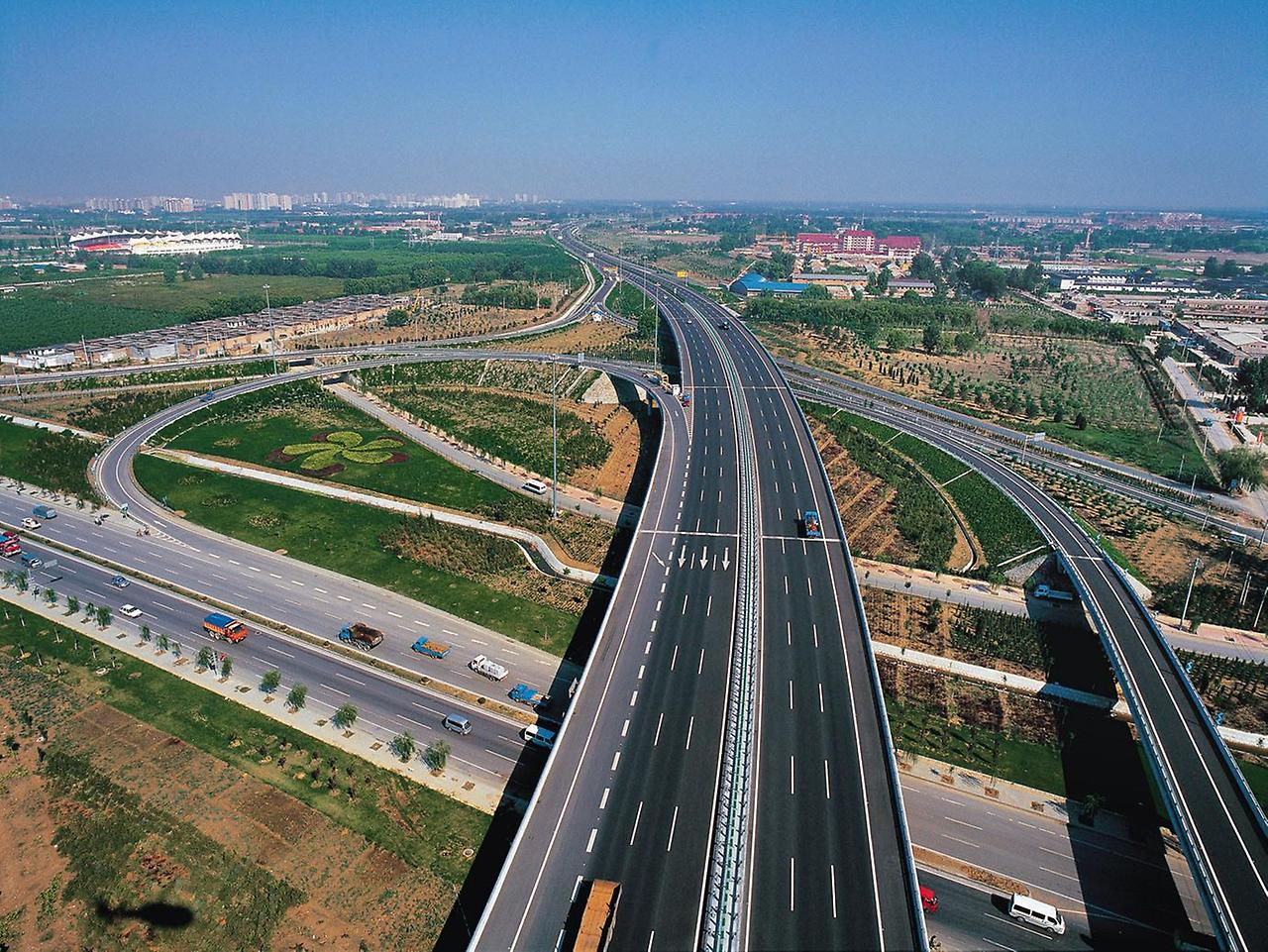 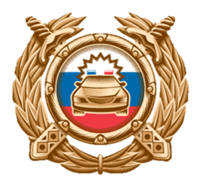 Дорожные знаки «Пешеходный переход» на флуоресцентных щитах желто-зеленого цвета улучшили вдимомость
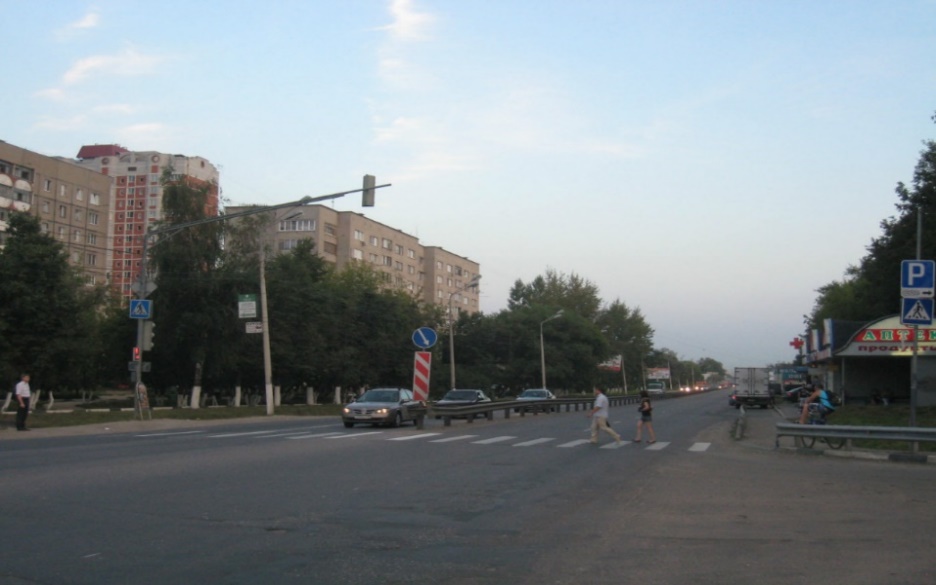 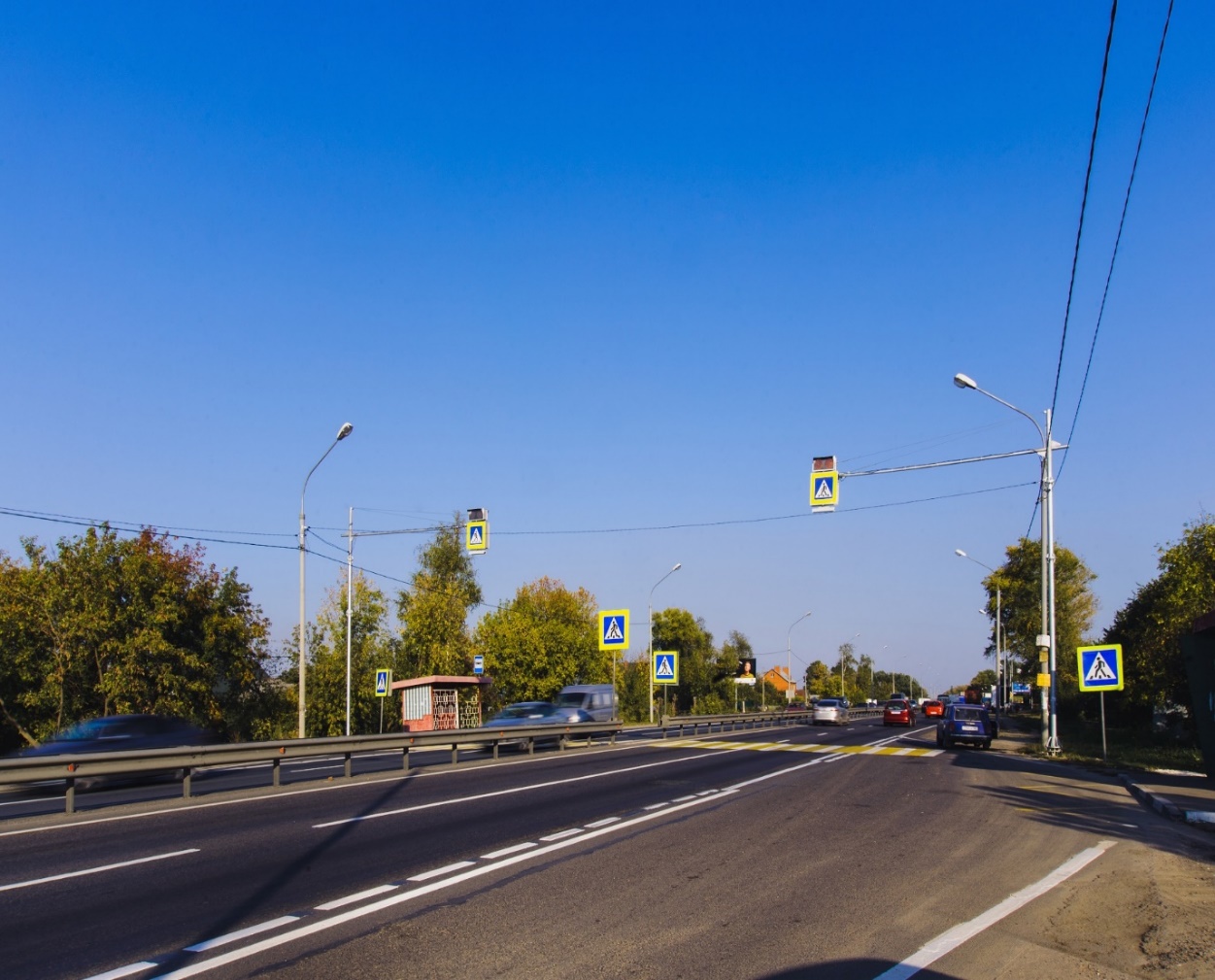 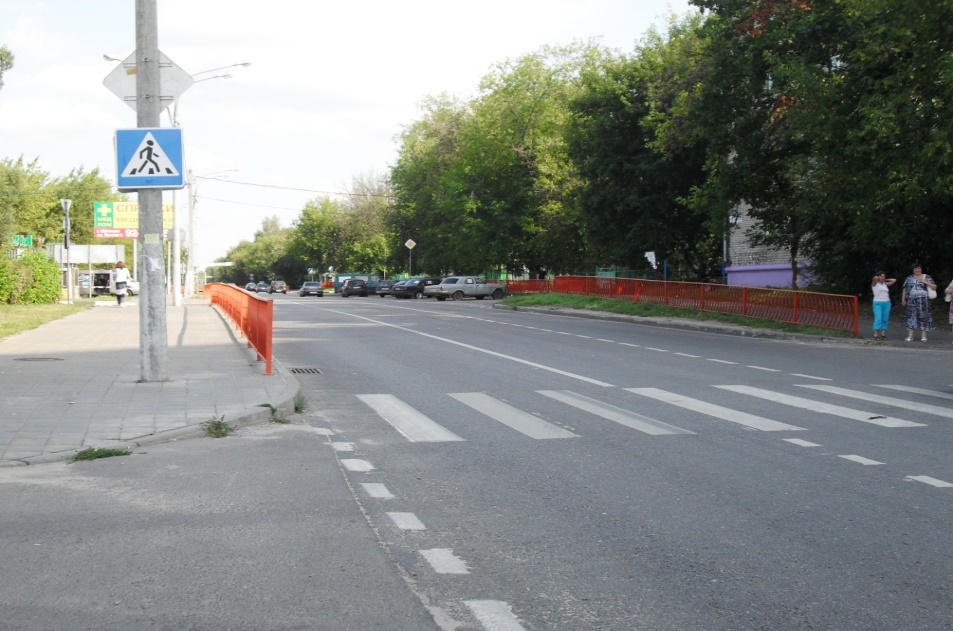 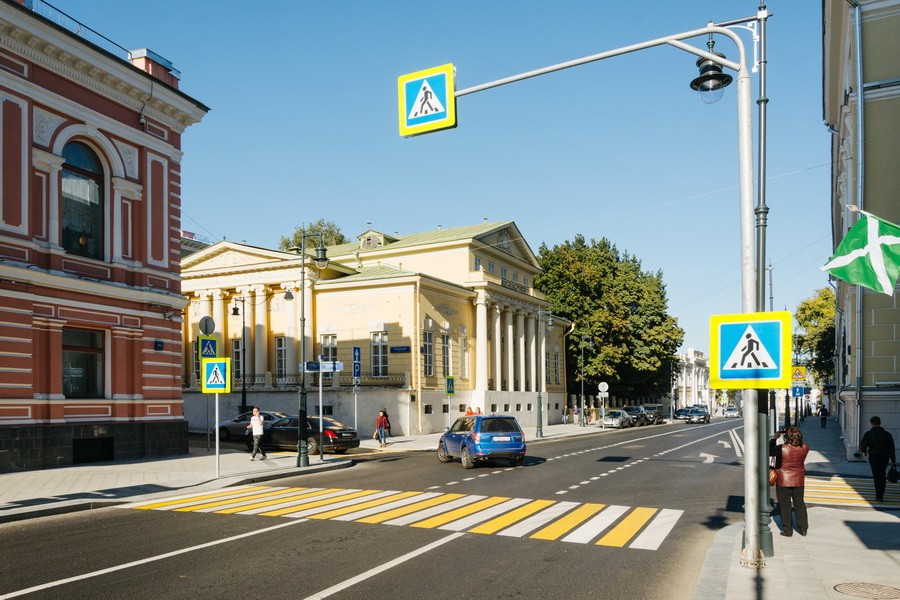 11
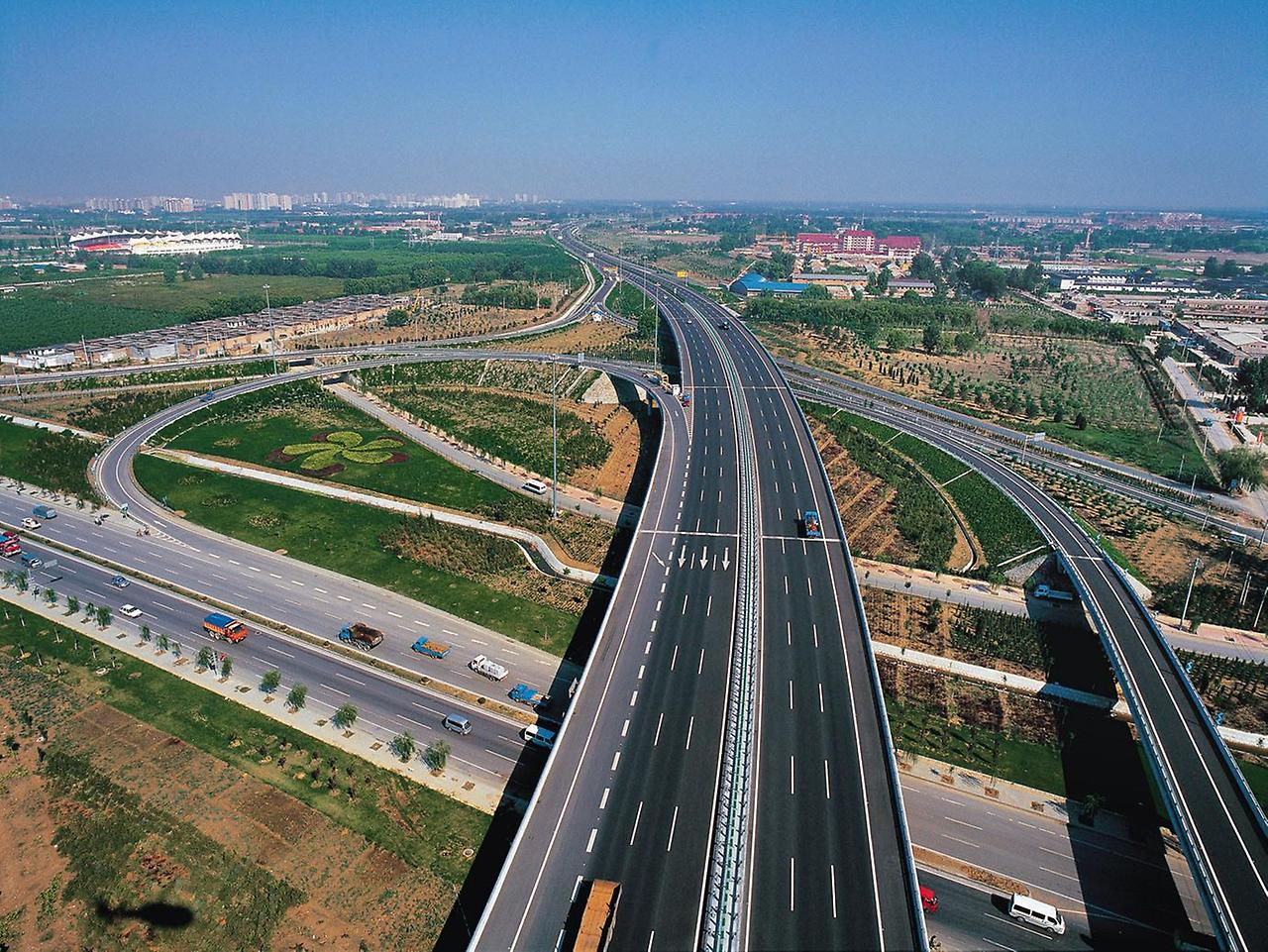 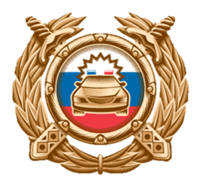 Горизонтальная дорожная разметка 1.14.1 в сочетании чередующихся линий белого и желтых цветов (г. Нальчик)
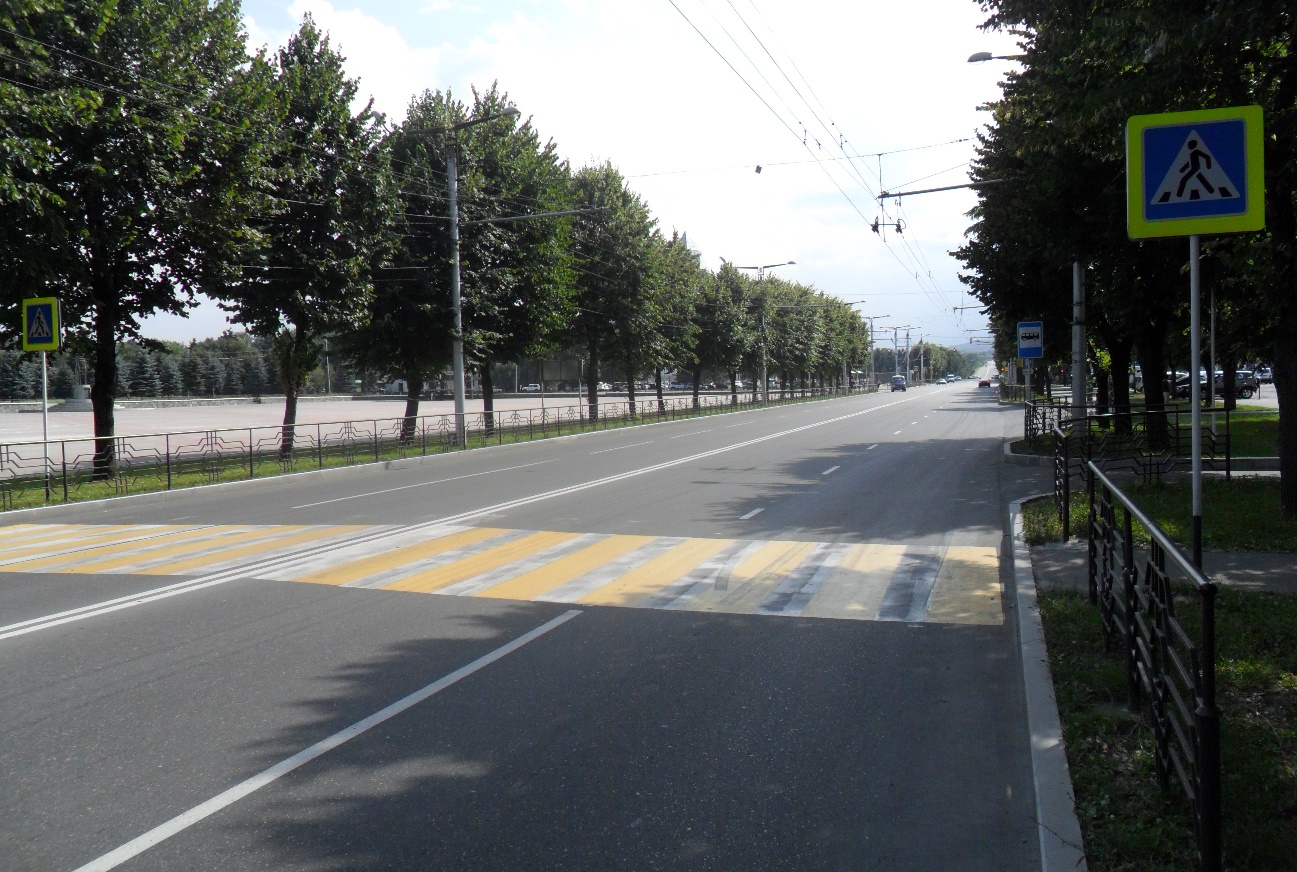 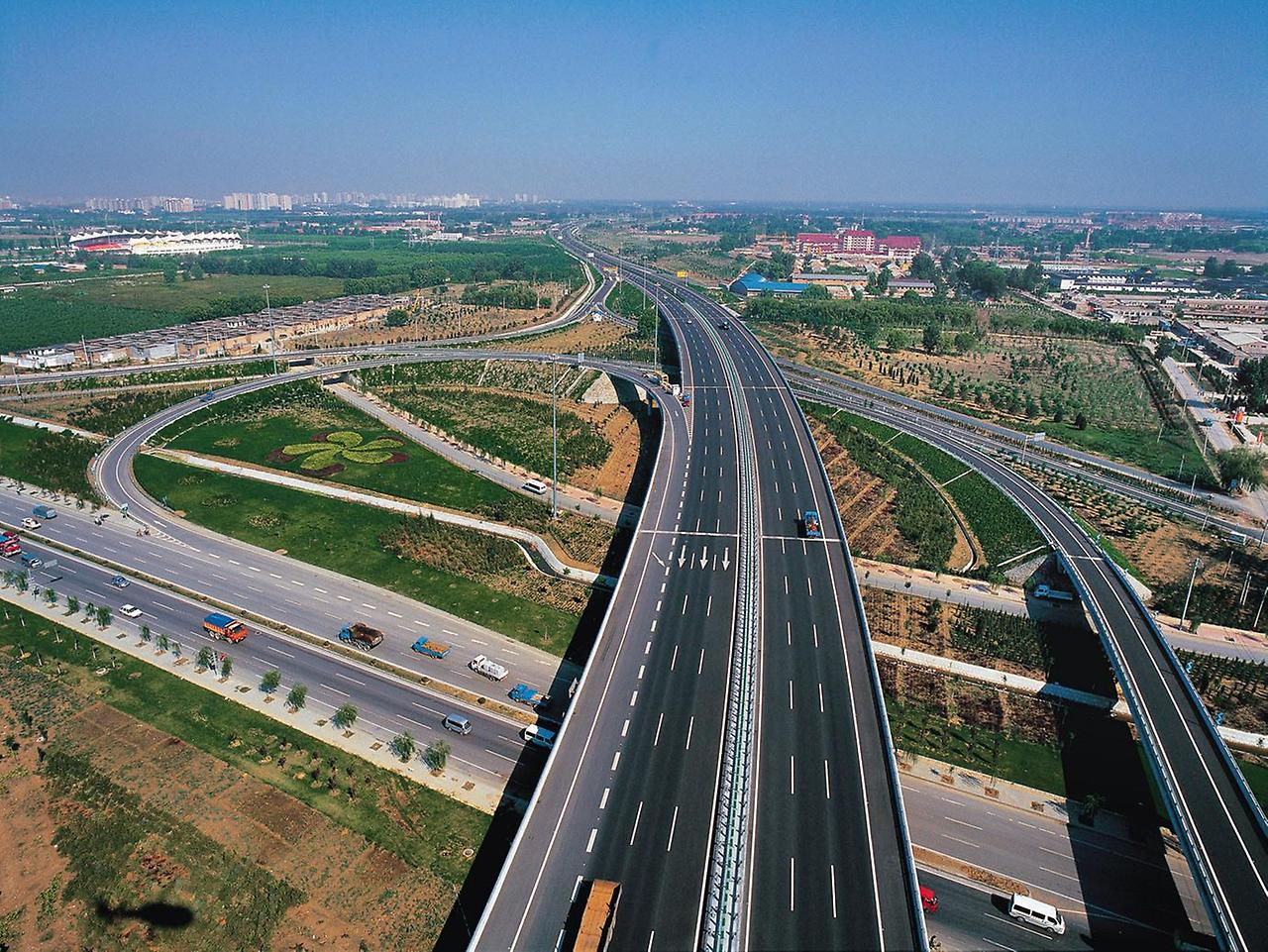 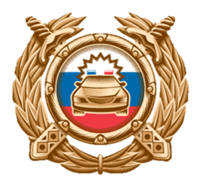 Горизонтальная дорожная разметка 1.14.1 в сочетании чередующихся линий белого и желтых цветов (г. Кемерово)
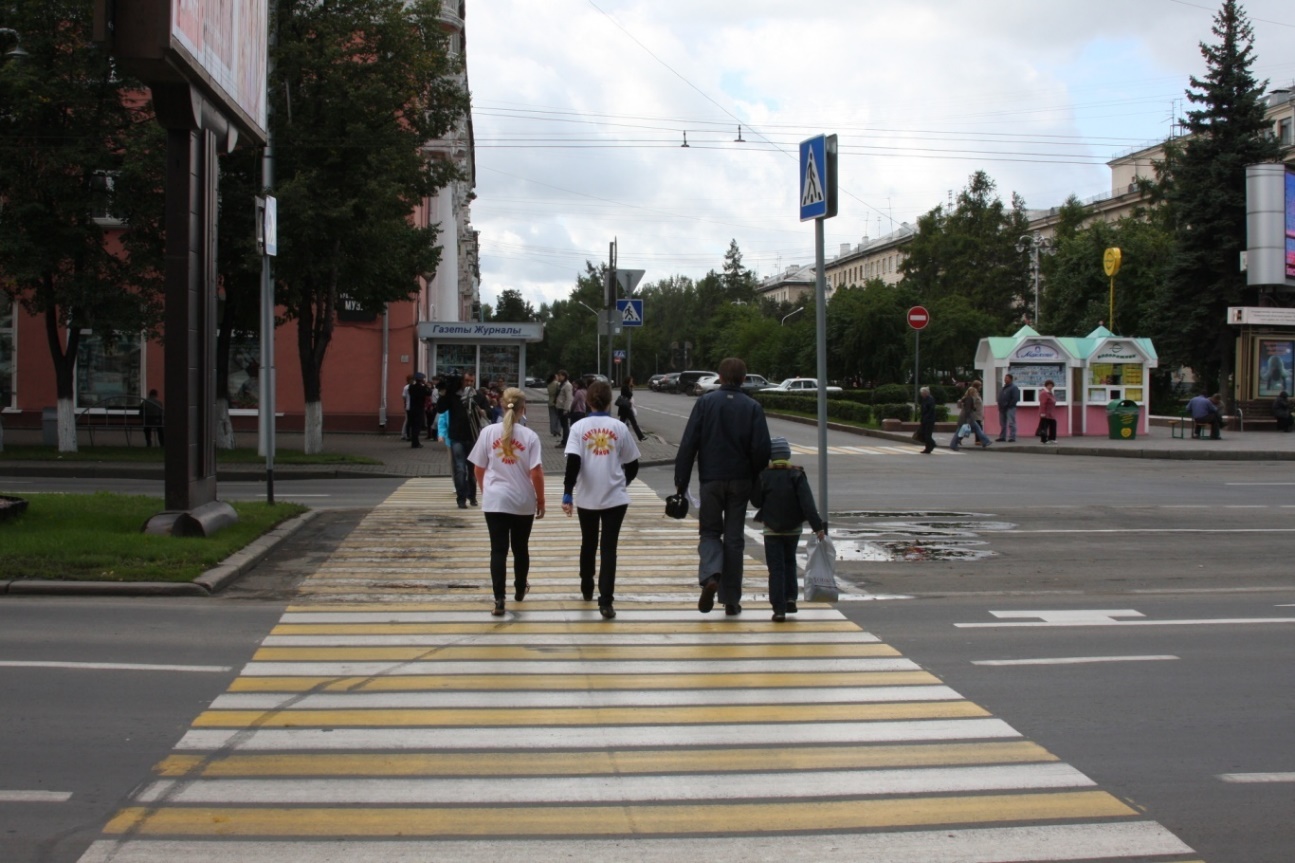 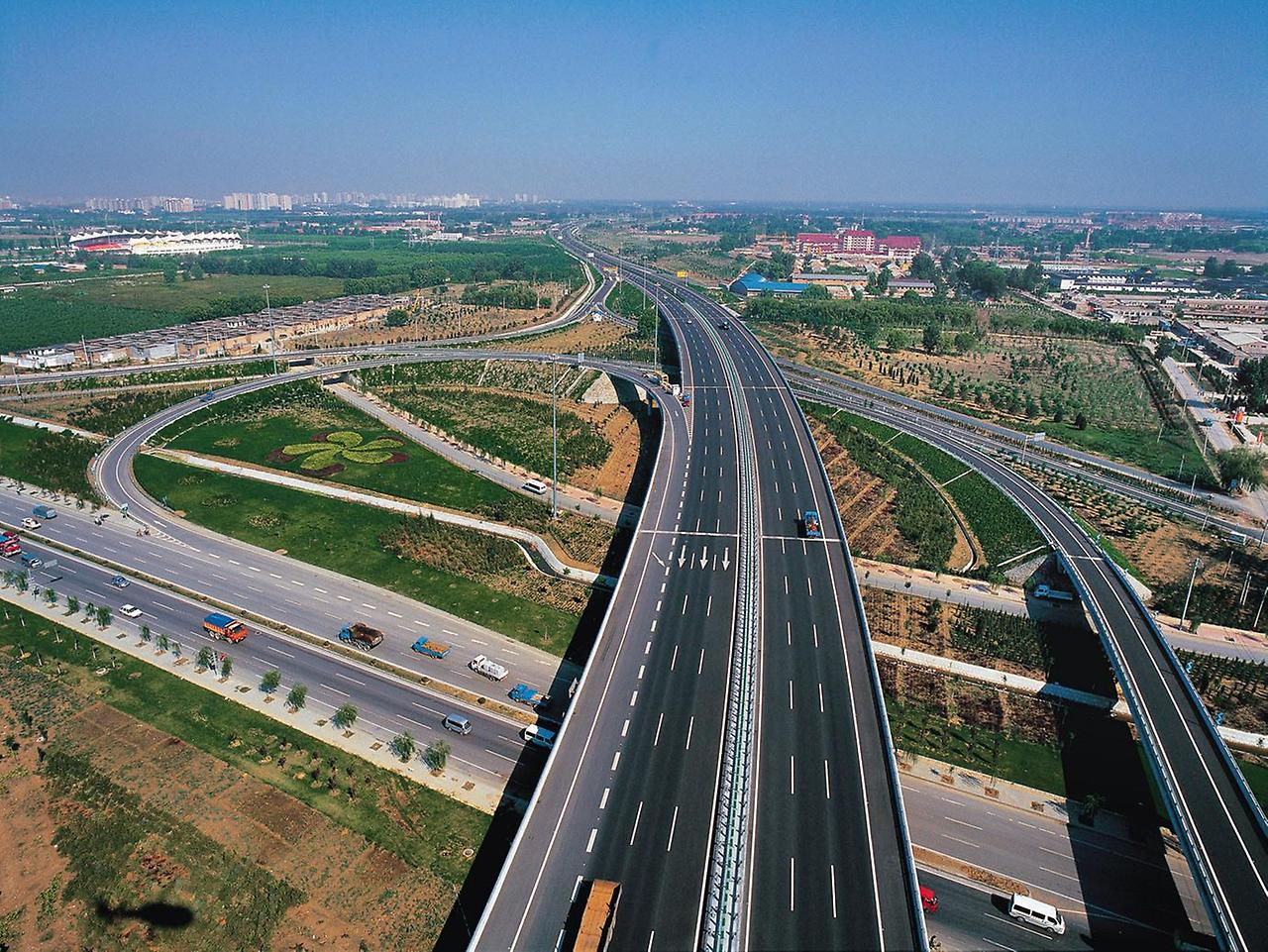 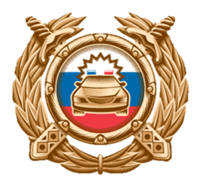 14
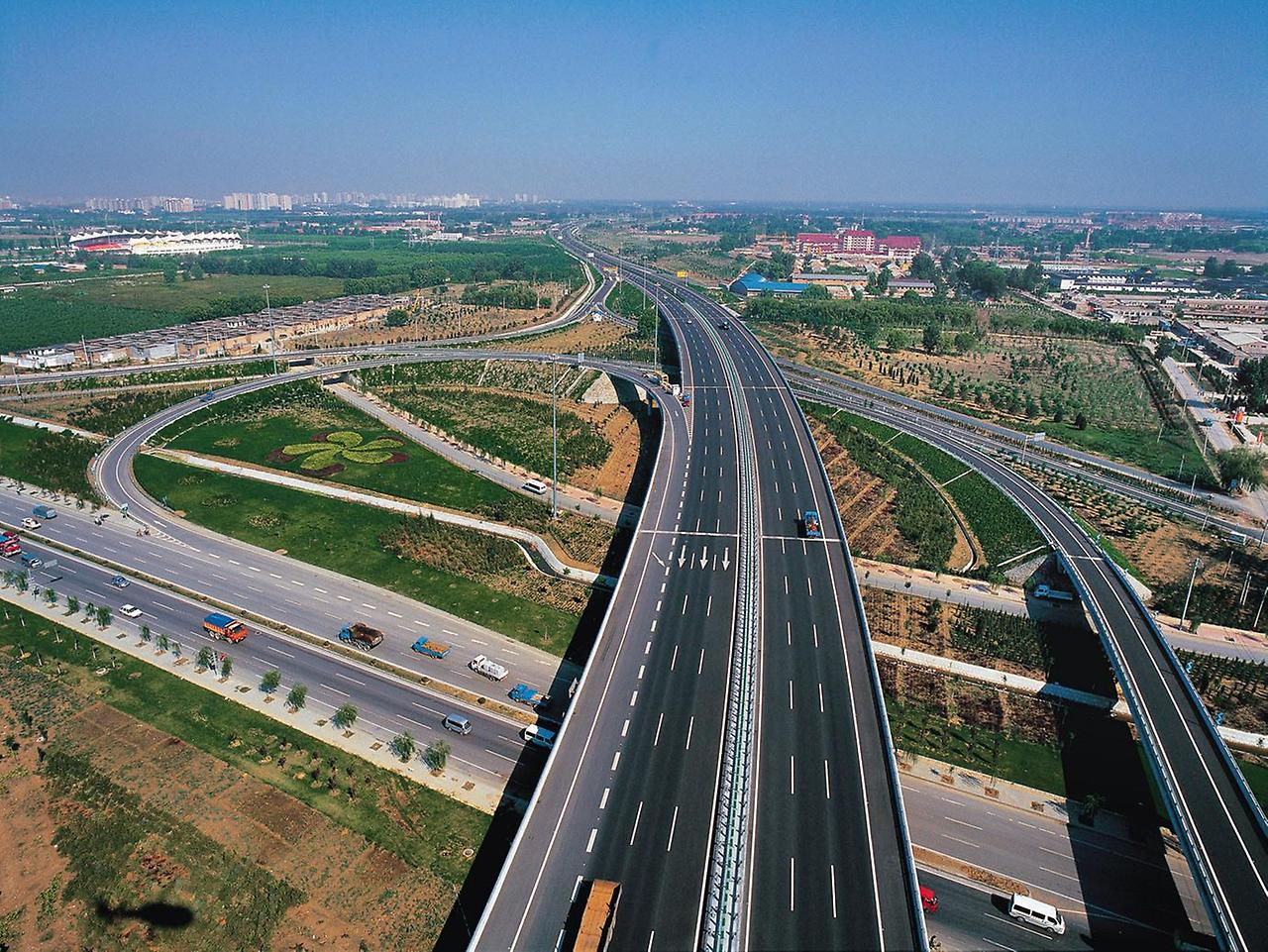 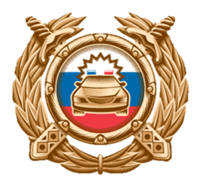 Тросовые ограждения на М-8 «Холмогоры»
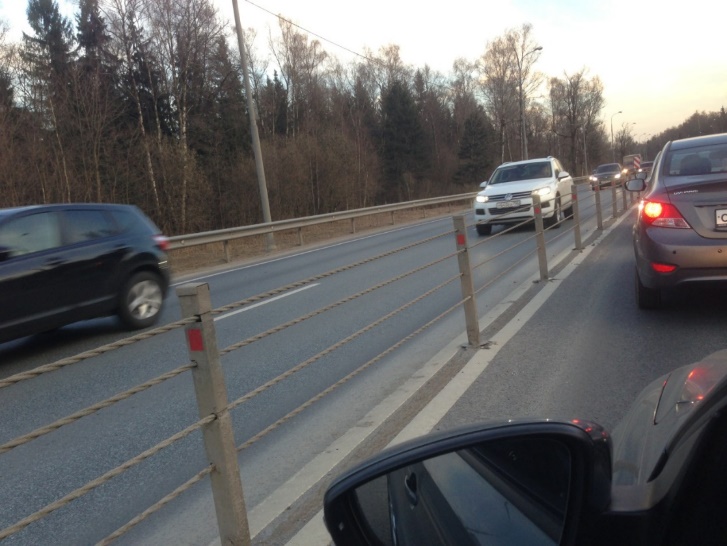 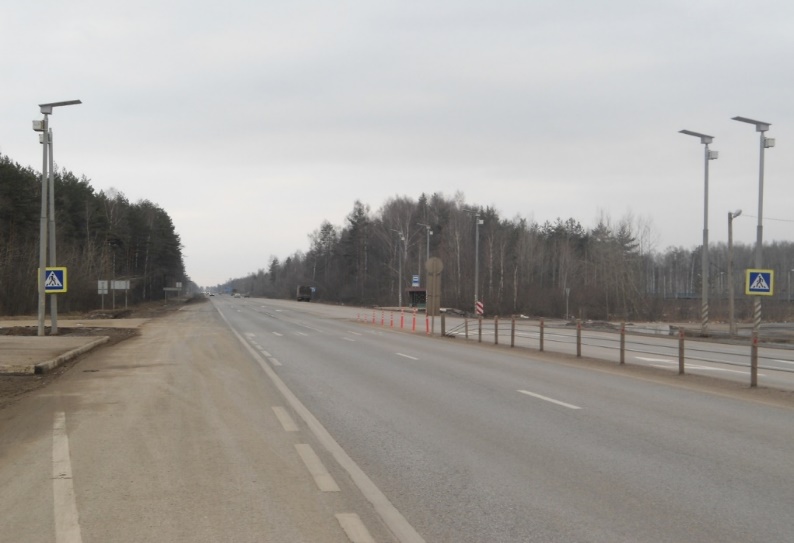 ДТП, непосредственно связанных с выездом на полосу встречного движения  не зафиксировано. Тяжесть последствий составила 7,1.      
 Количество ДТП погибших и раненых сократилось. 
Ликвидированы места концентрации ДТП.
Увеличилось количество «неучетных» (без пострадавших в них людей) ДТП, связанных с наездом на тросовое ограждение, с 63 ДТП в 2013 году до 81 ДТП в 2014 году (+28,6%).
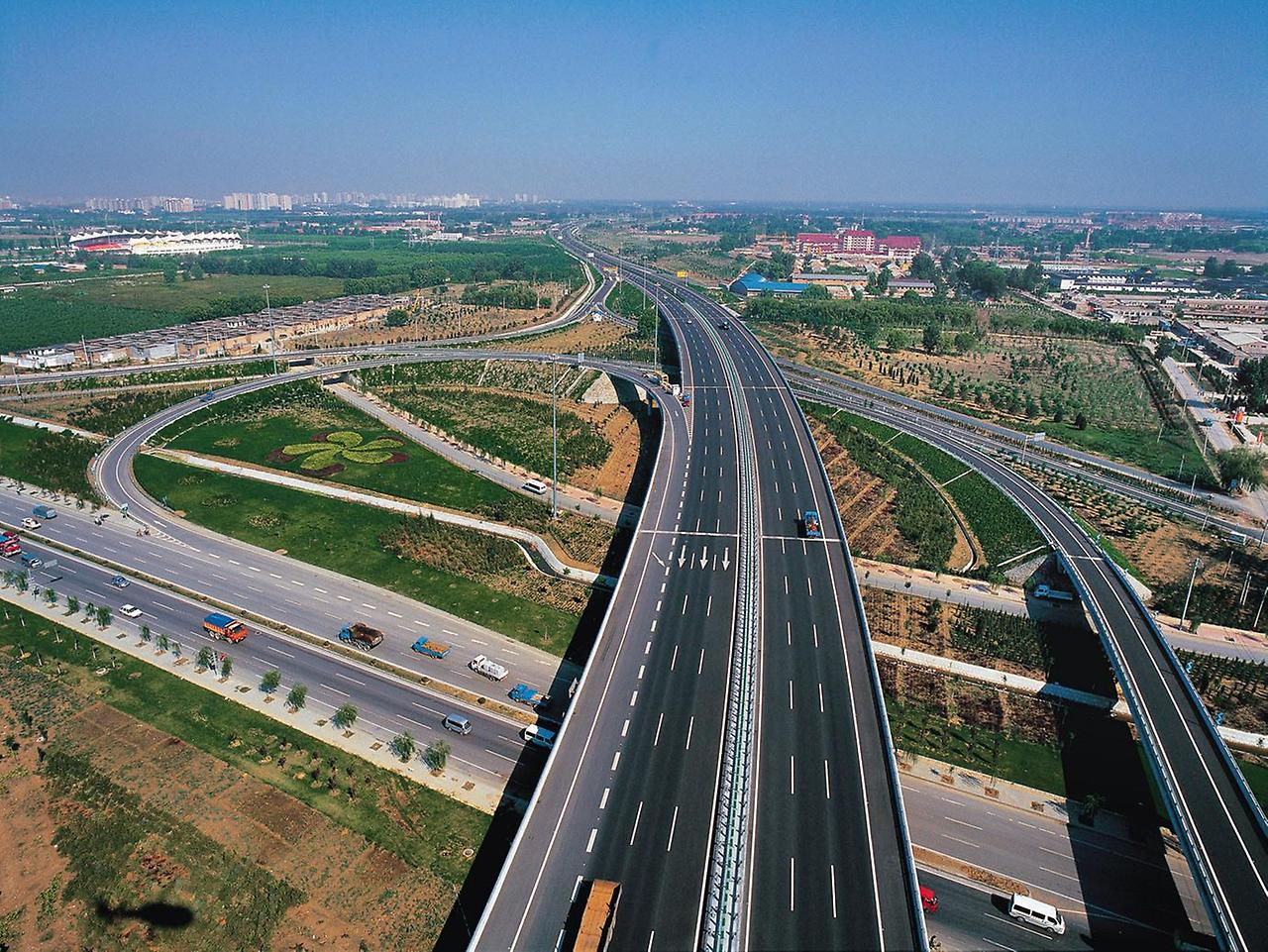 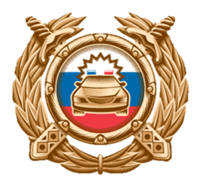 Экспериментальное применение желтой разметки
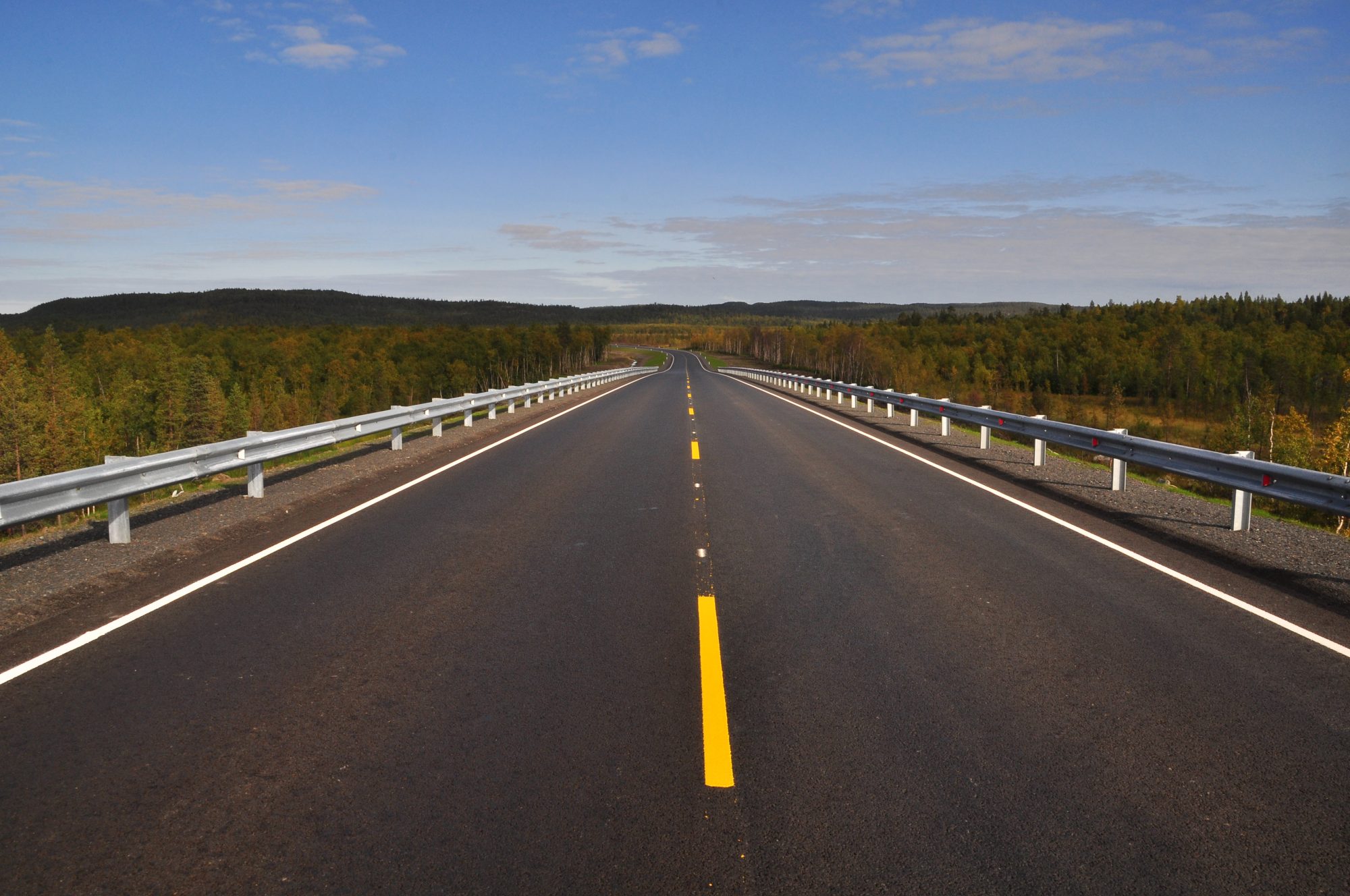 В период проведения эксперимента наблюдается снижение количества ДТП.
        С 01.08.2016 по 01.08.2018:
в Республике Карелия на автомобильной дороге А-121 «Сортавала подъезд к МАПП «Вяртсиля» встречных ДТП не зарегистрировано (за предыдущий период – 3 ДТП). 
в Мурманской области на автомобильной дороге Р-21 «Кола» произошло 7 ДТП с выездом на полосу встречного движения (за предыдущий период – 15 ДТП). На аварийно-опасных участках ДТП с пострадавшими не зарегистрировано.
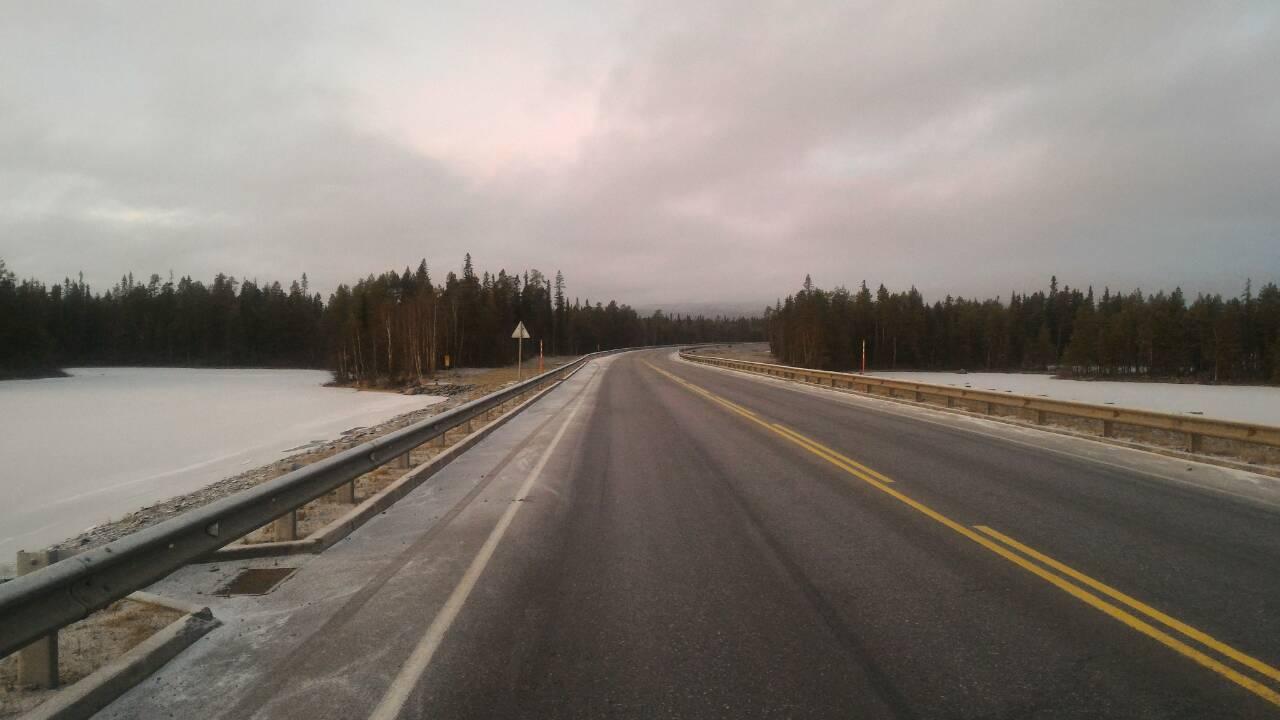 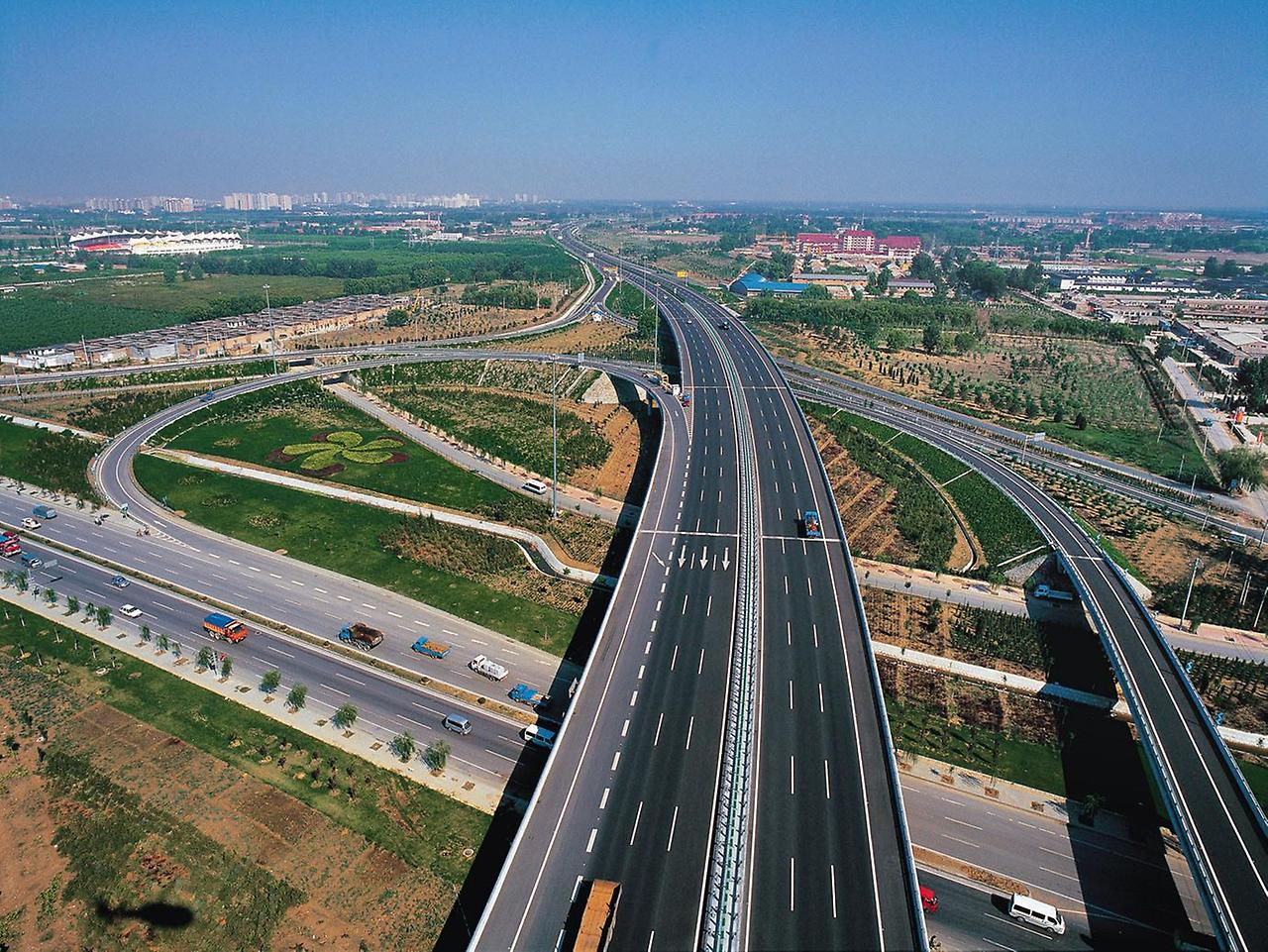 Применение ограждений из полимерных материалов
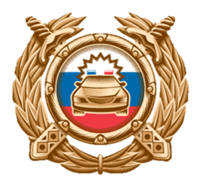 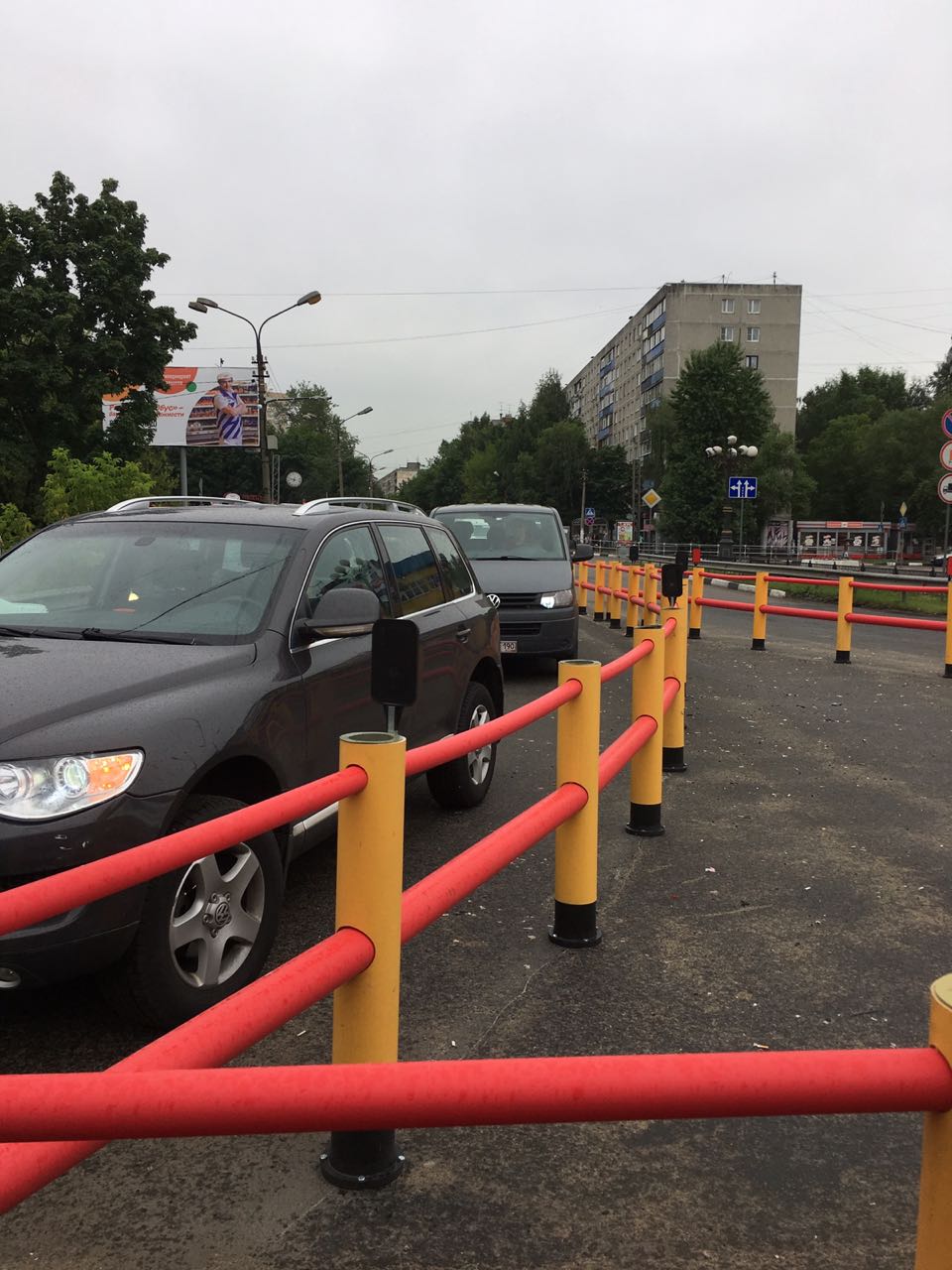 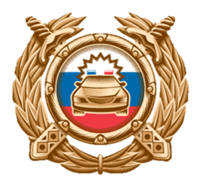 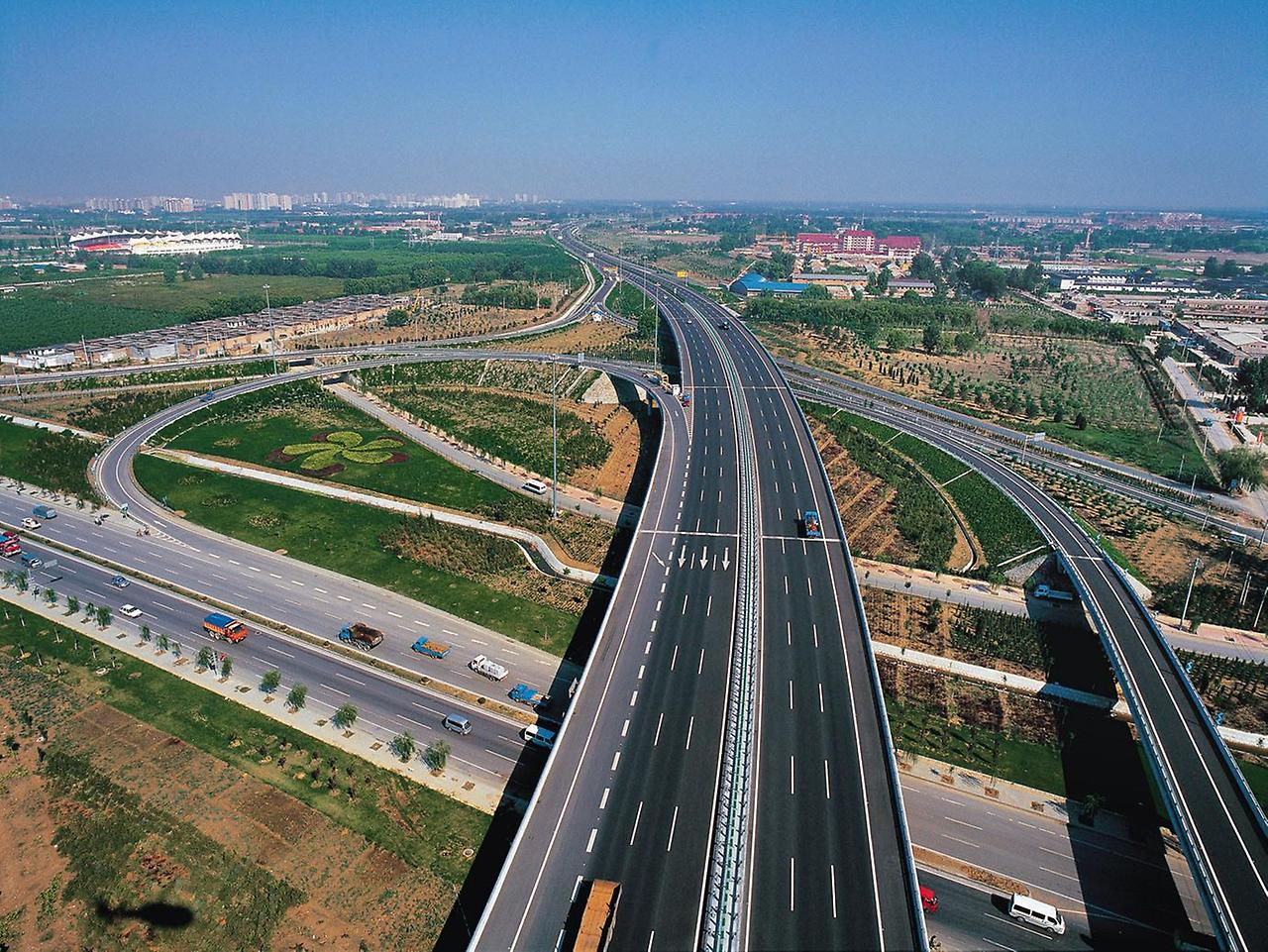 Светофоры Т.7 на солнечных батареях
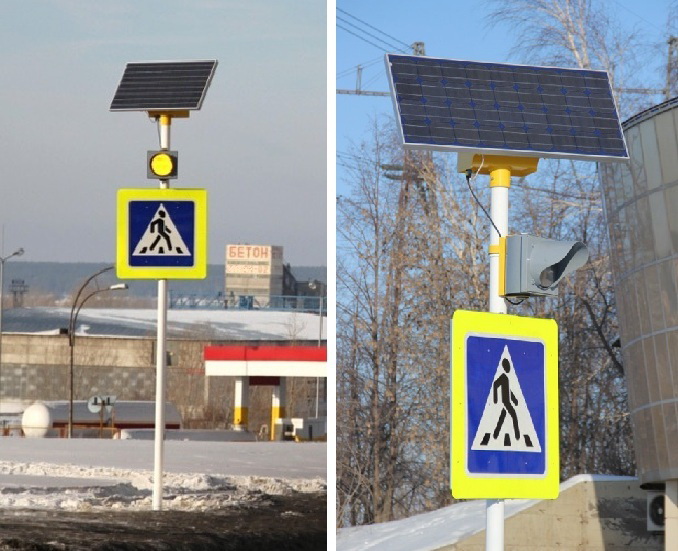 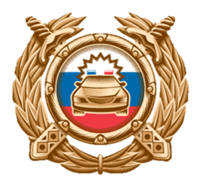 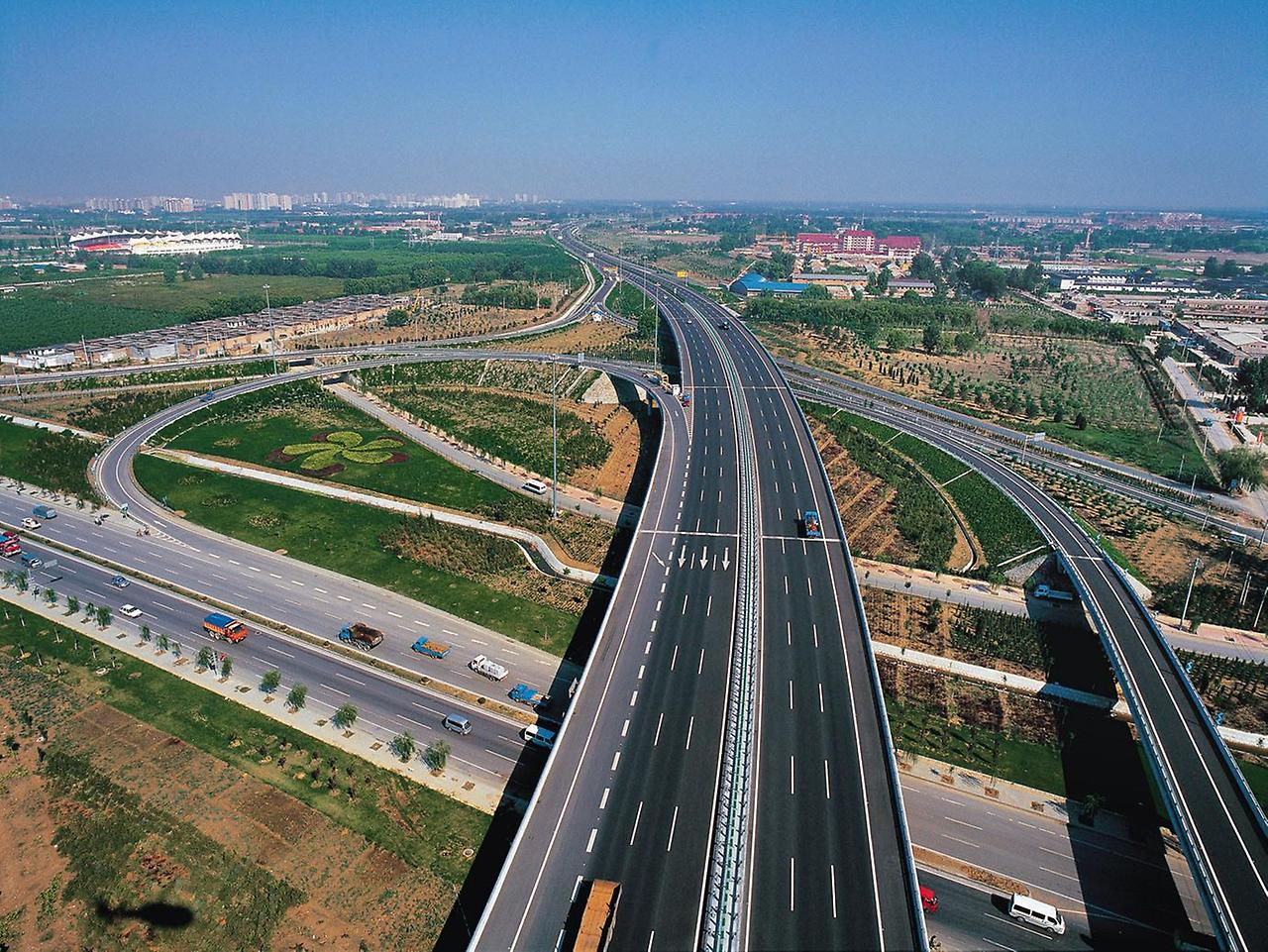 «ЗЕЛЕНАЯ СТРЕЛКА»
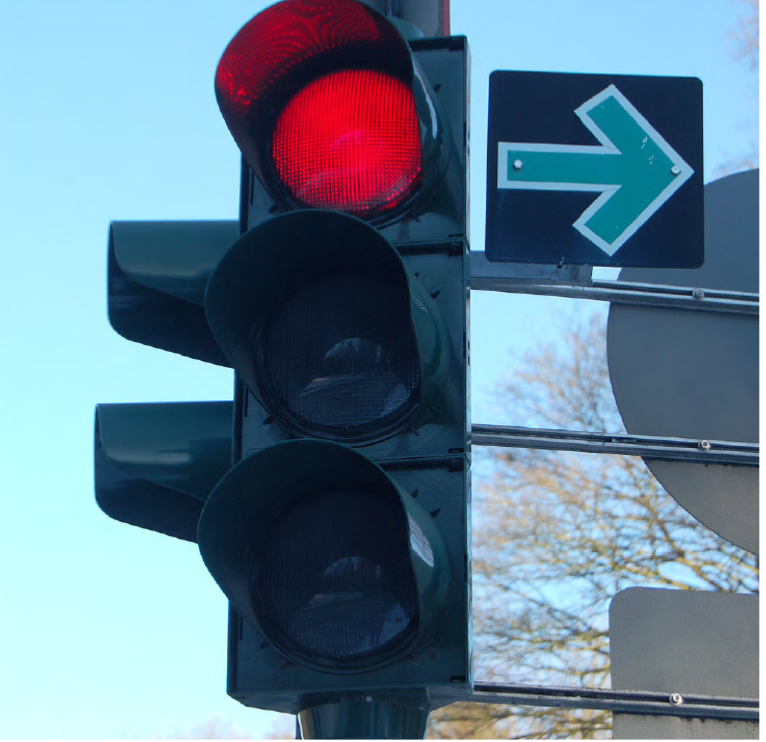 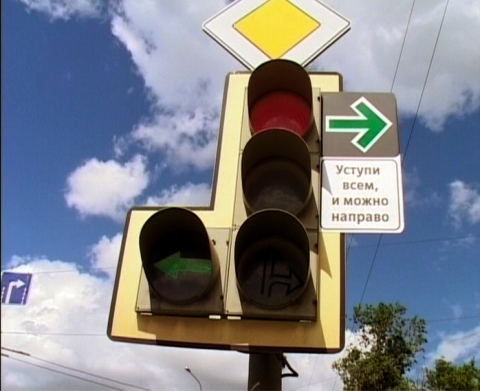 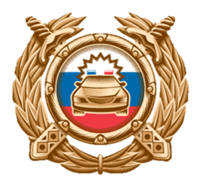 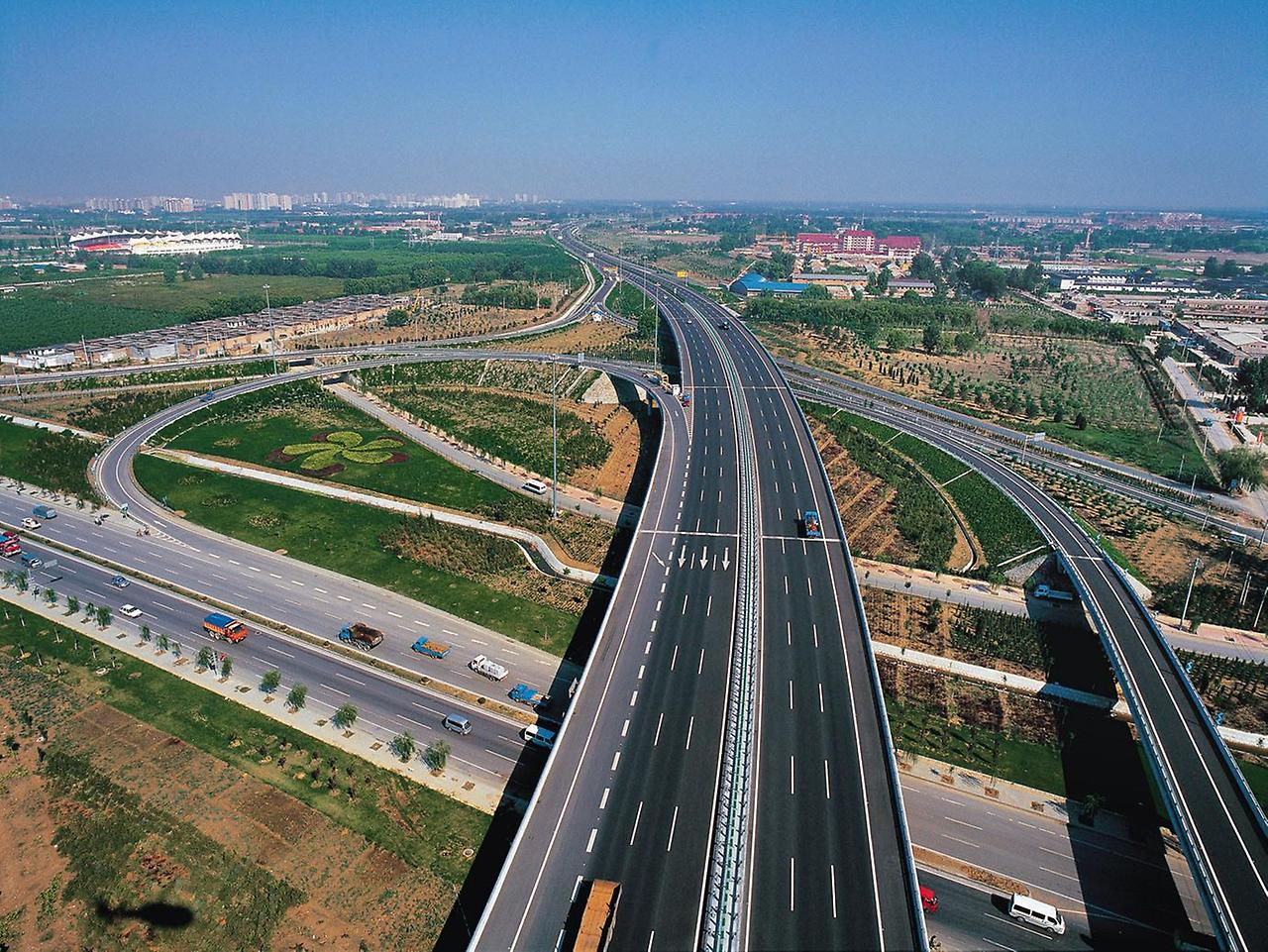 Риски применения разрешающей поворот таблички с зеленой стрелкой, на которые обращает внимание немецкая исследовательская Ассоциация дорог и транспорта
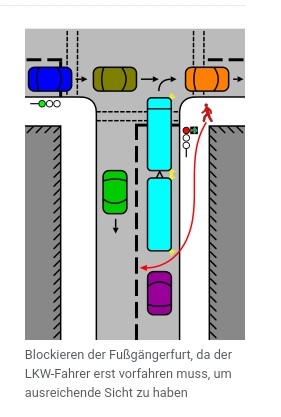 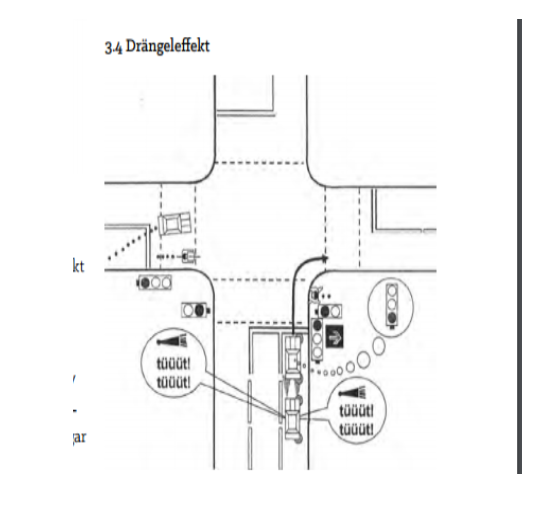 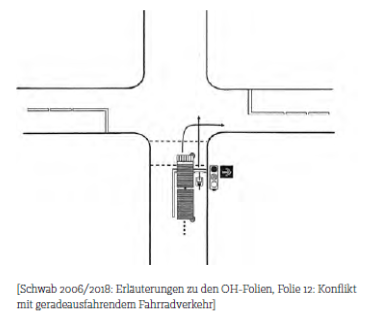 Эффект от натиска
Заблокировано движение пешехода, поскольку водитель грузового автомобиля вынужден выехать вперед для того чтобы найти просвет между автомобилями и дождаться возможности повернуть
Конфликтная точка с велосипедистом, следующим в прямом направлении
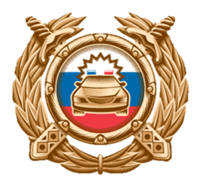 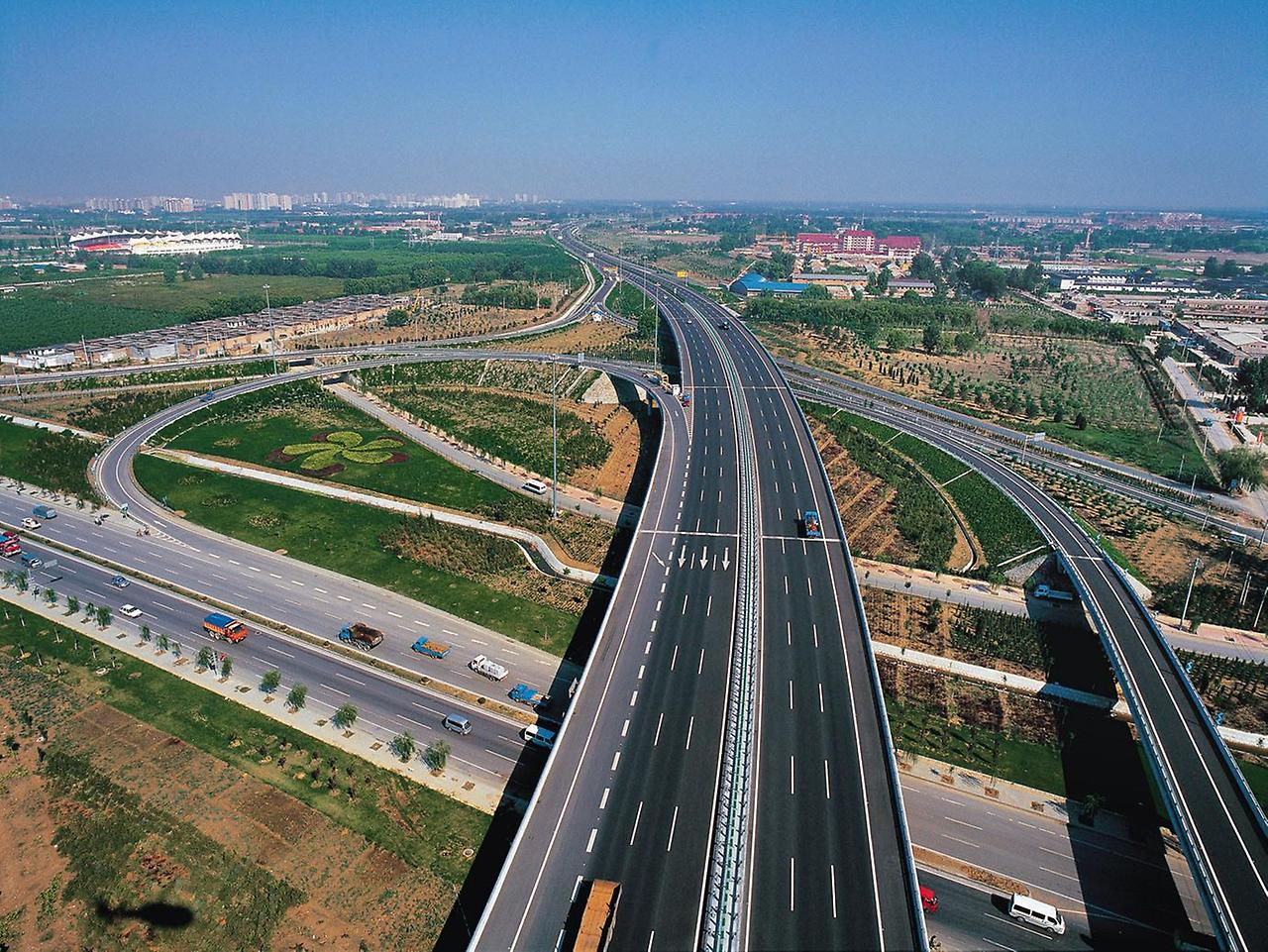 Светодиодные знаки 5.19.1. и 5.19.2.
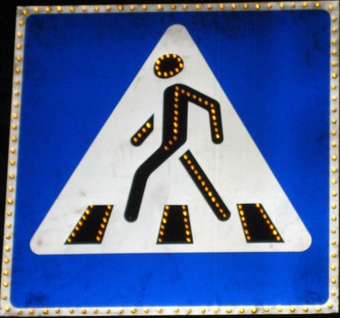 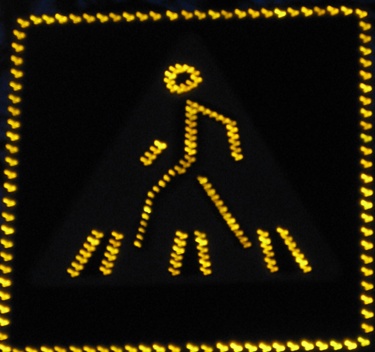 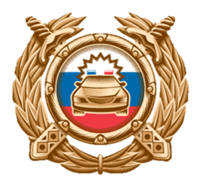 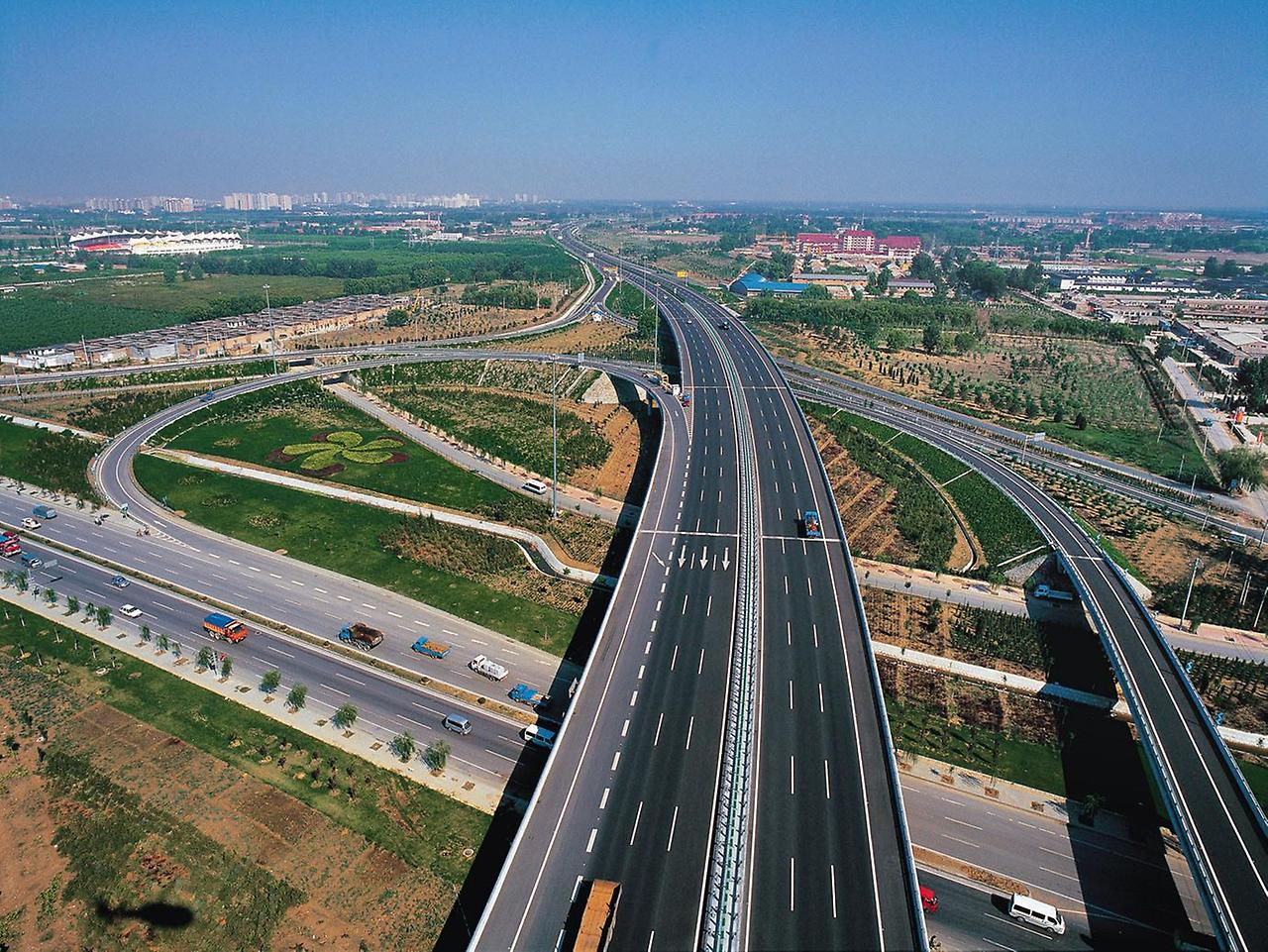 Сигнальное освещение пешеходного перехода, расположенное над проезжей частью вдоль разметки 1.14.1.
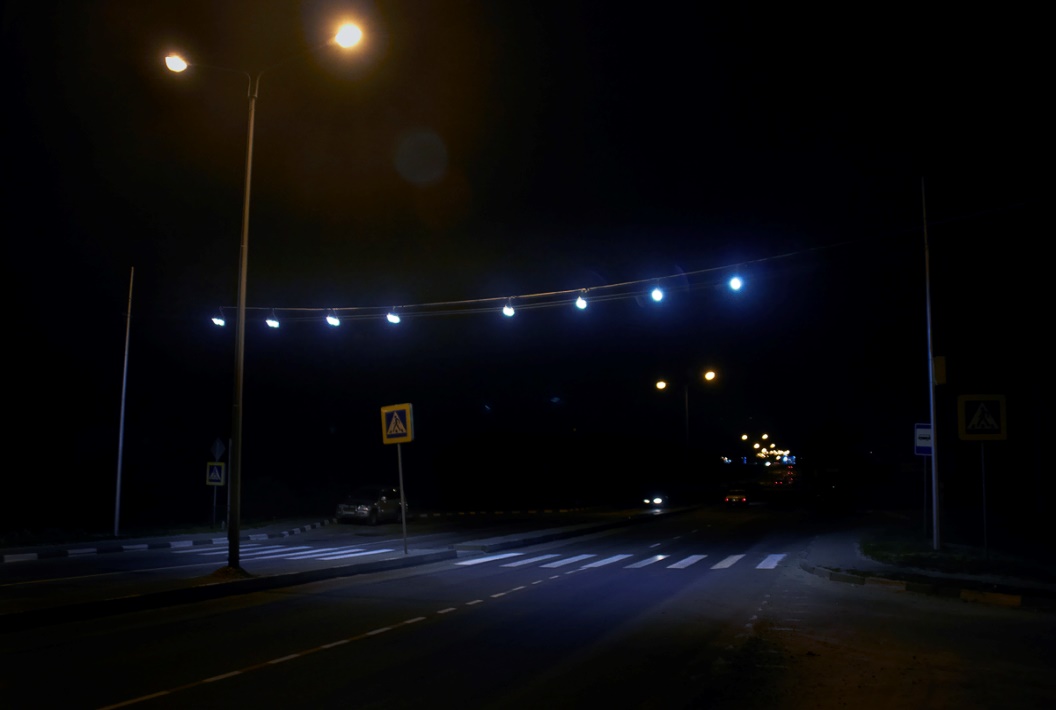 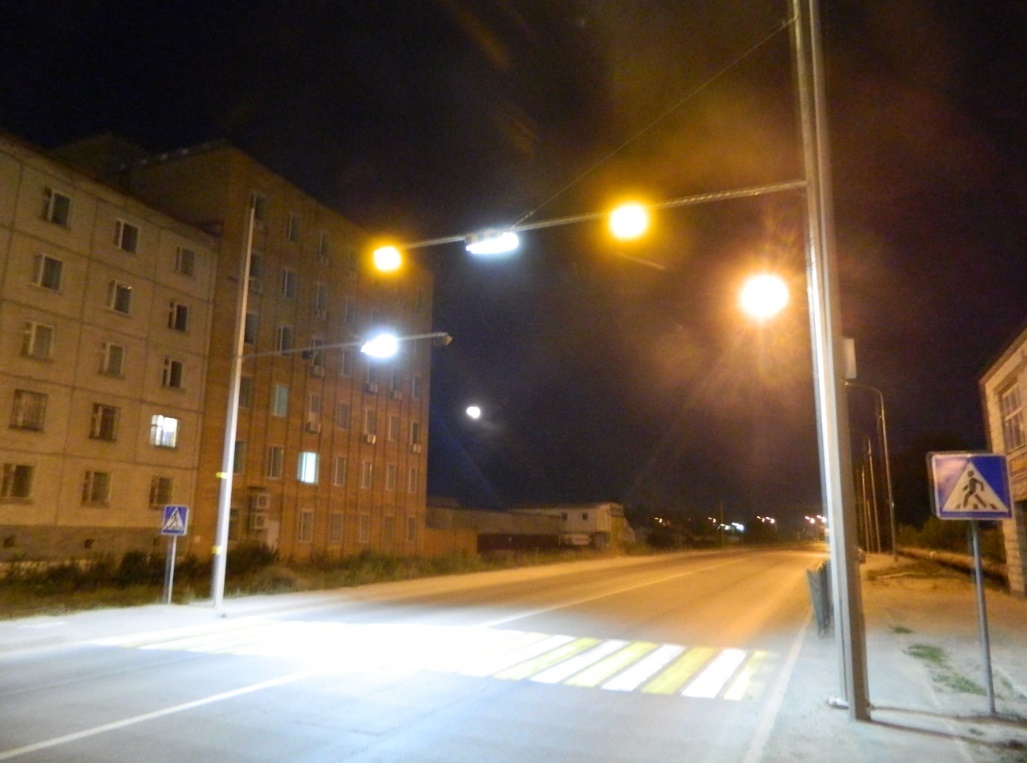 г. Белгород
г. Тюмень
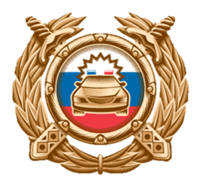 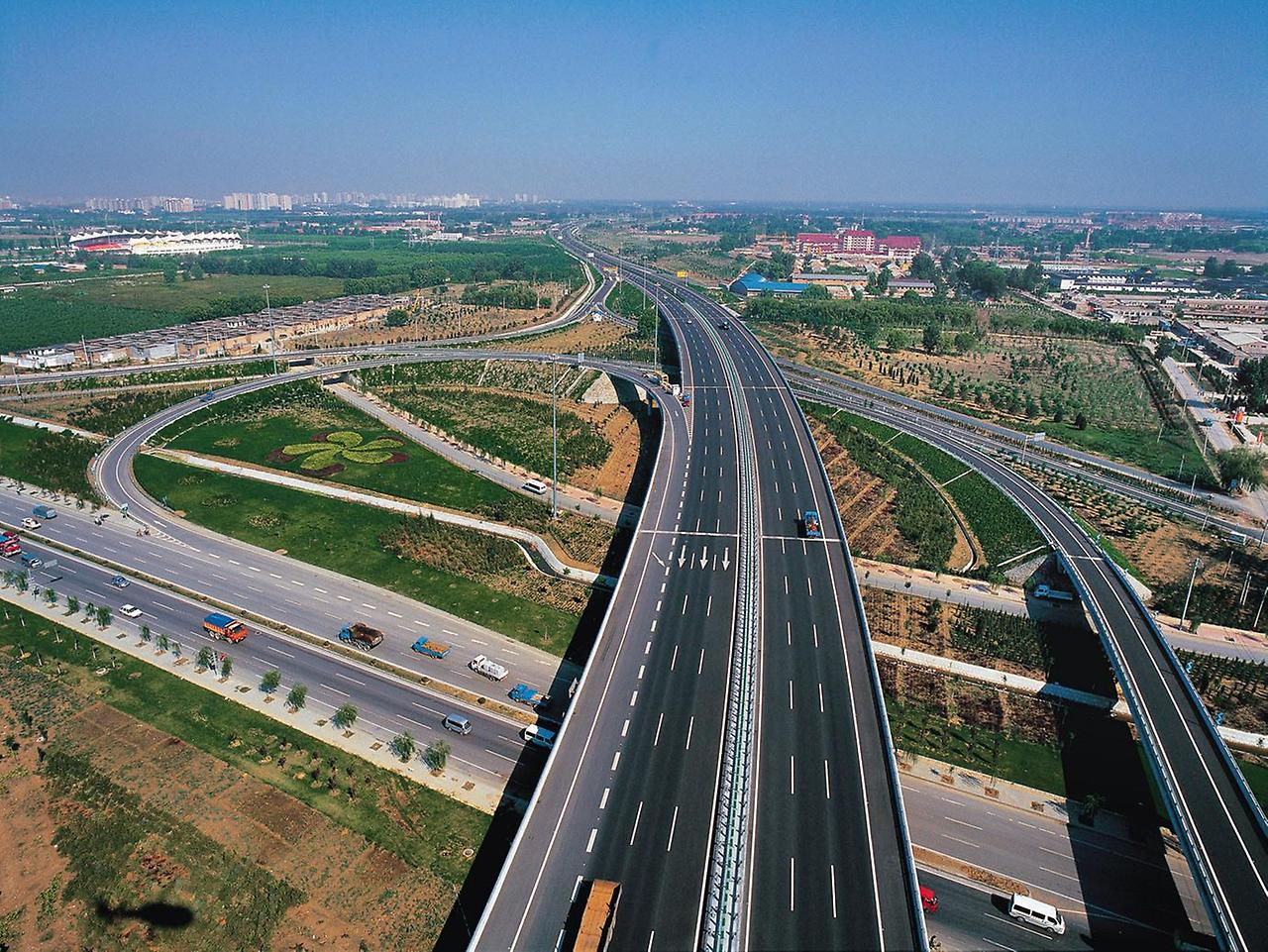 Применение светодиодной индикации дублирующей сигналы светофора
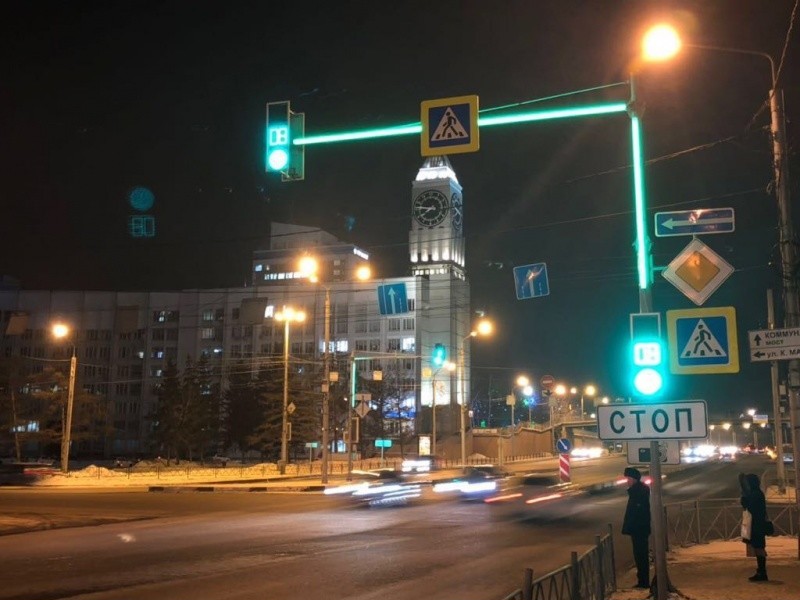 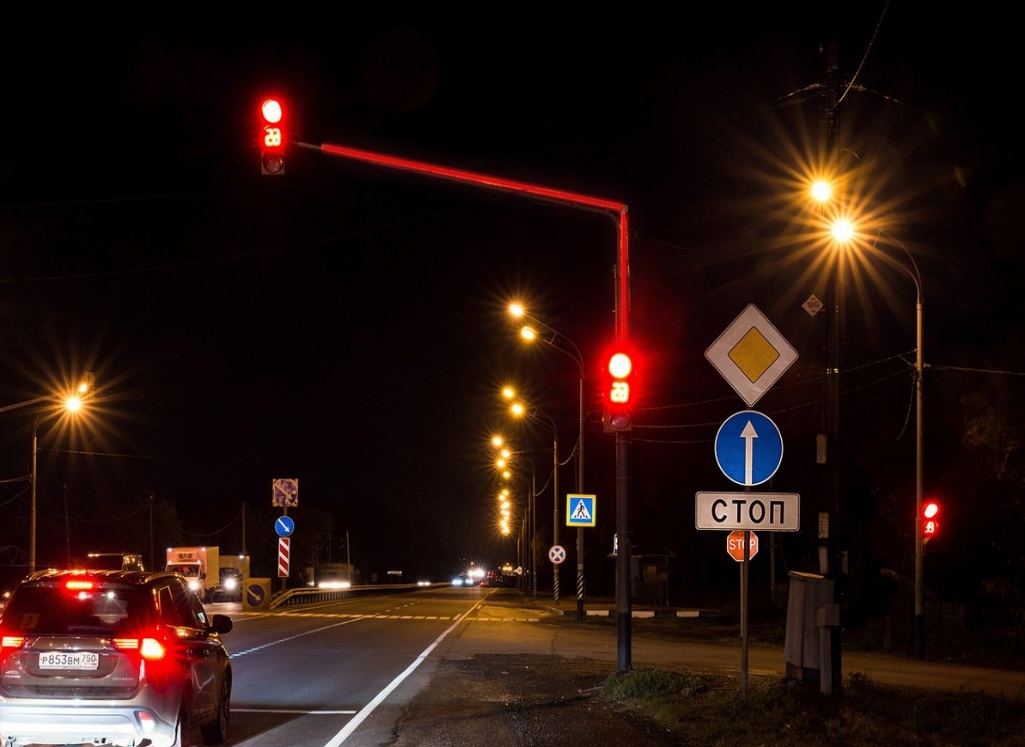 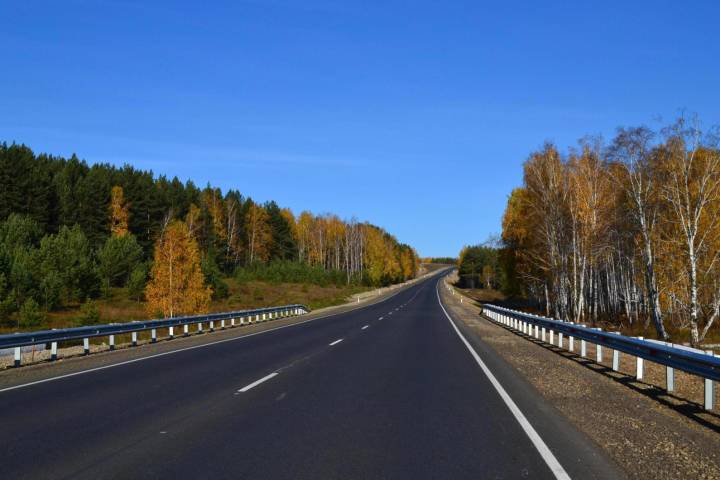 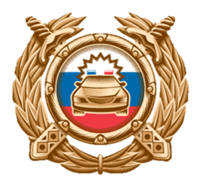 Диагональный пешеходный переход
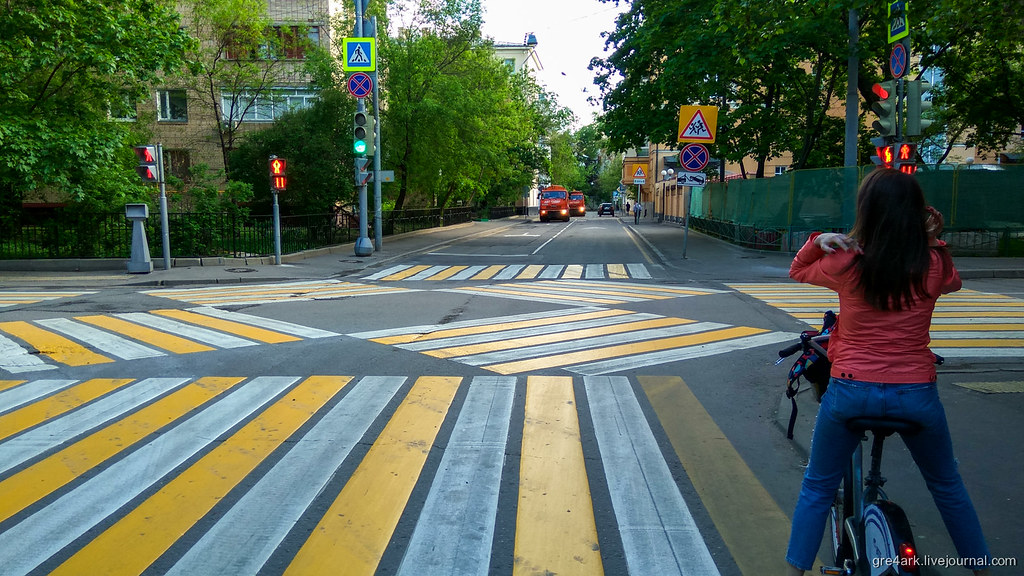 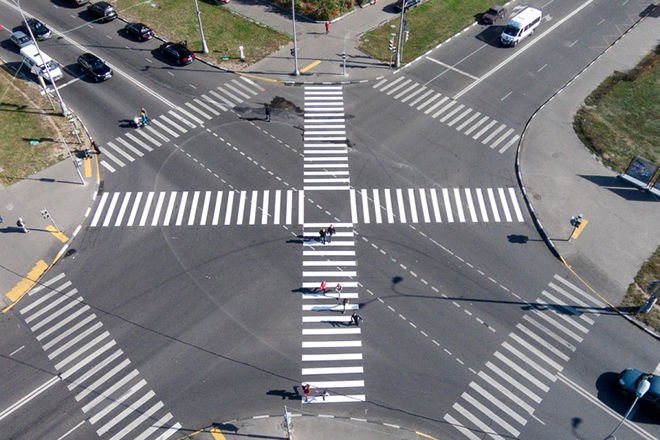 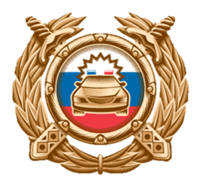 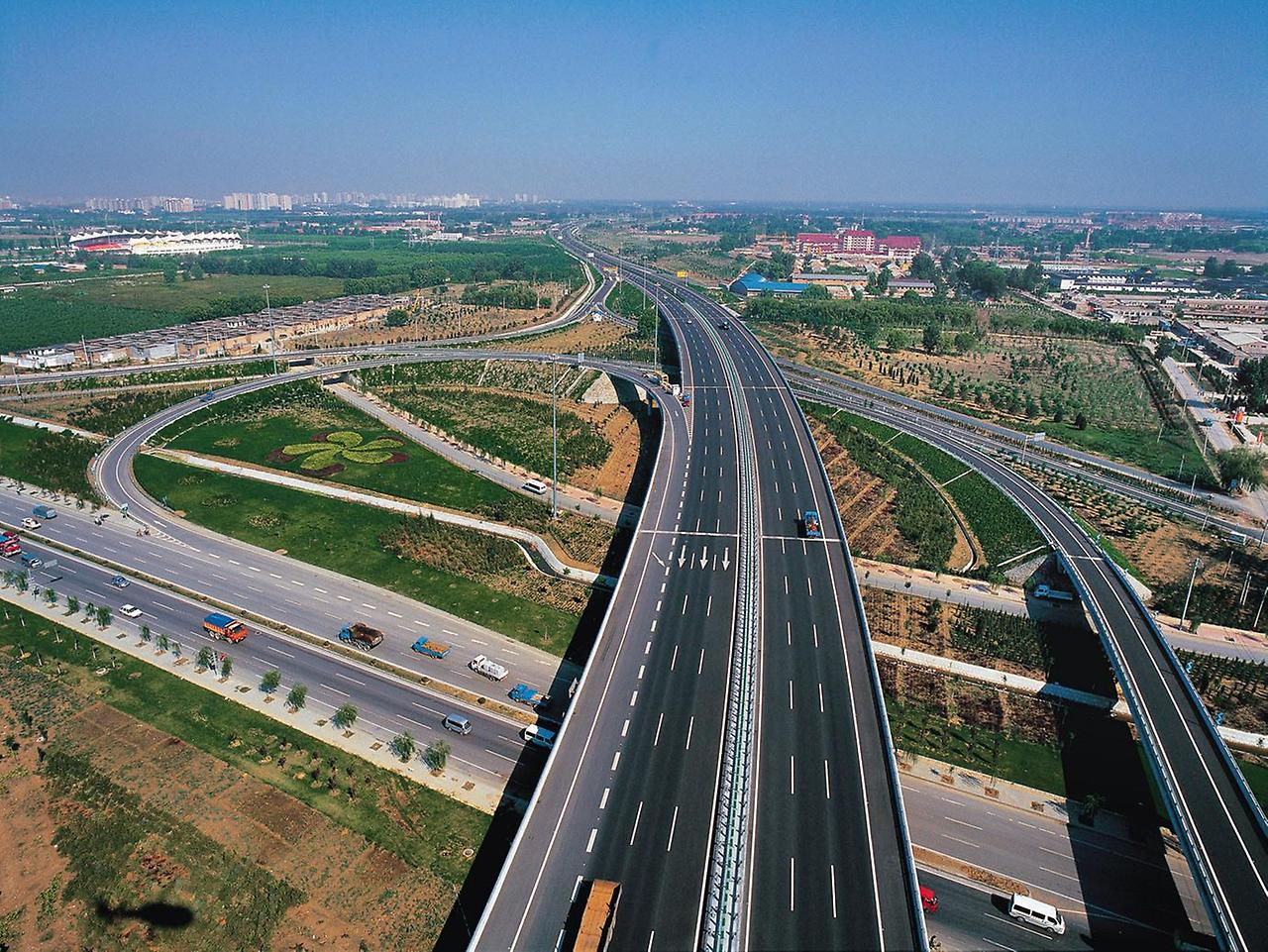 Разметка «Кошачий глаз»
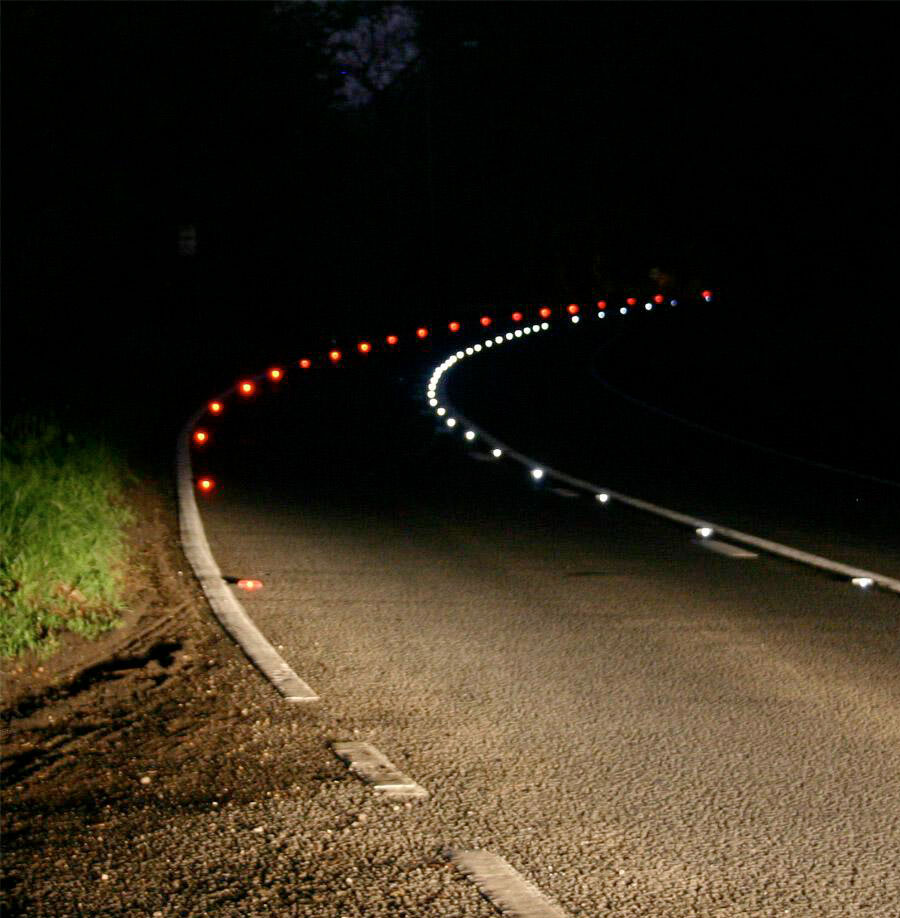 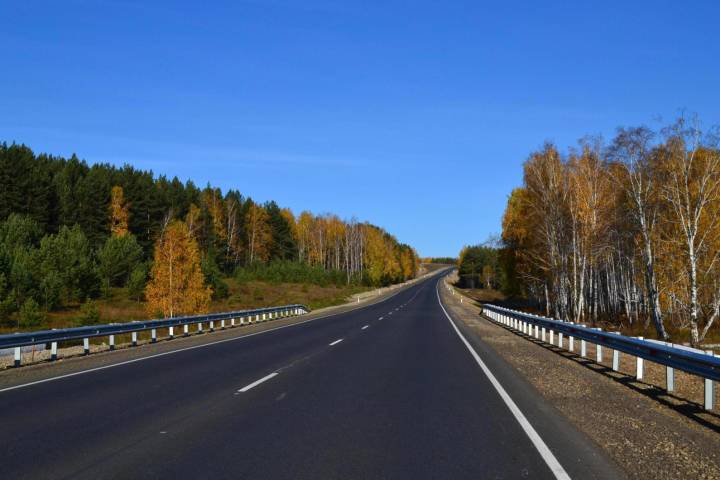 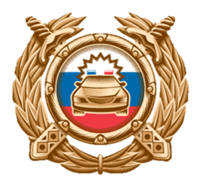 Совершенствование условий движения
для транспорта и пешеходов
Устройство светофорного регулирования
(в т. ч. с пешеходным вызывным устройством) на многополосных участках
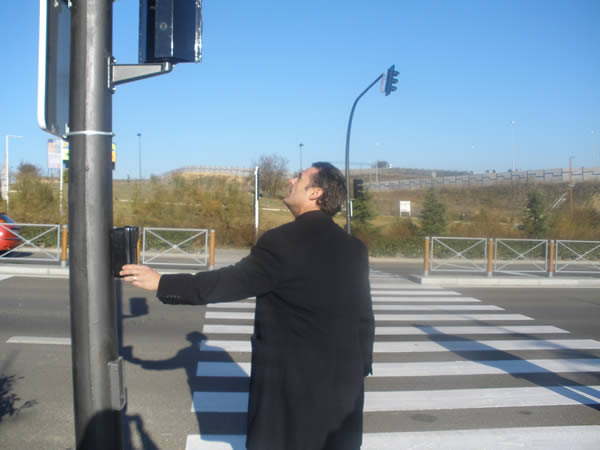 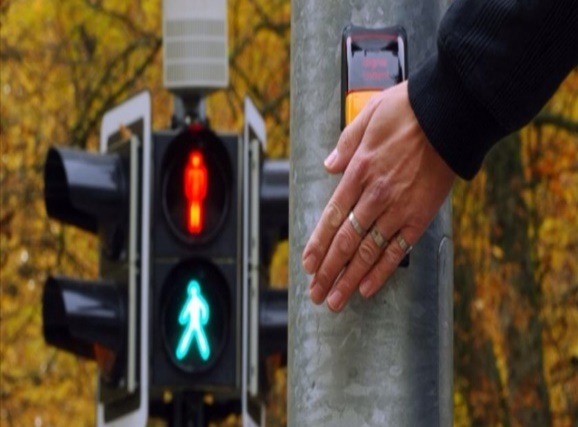 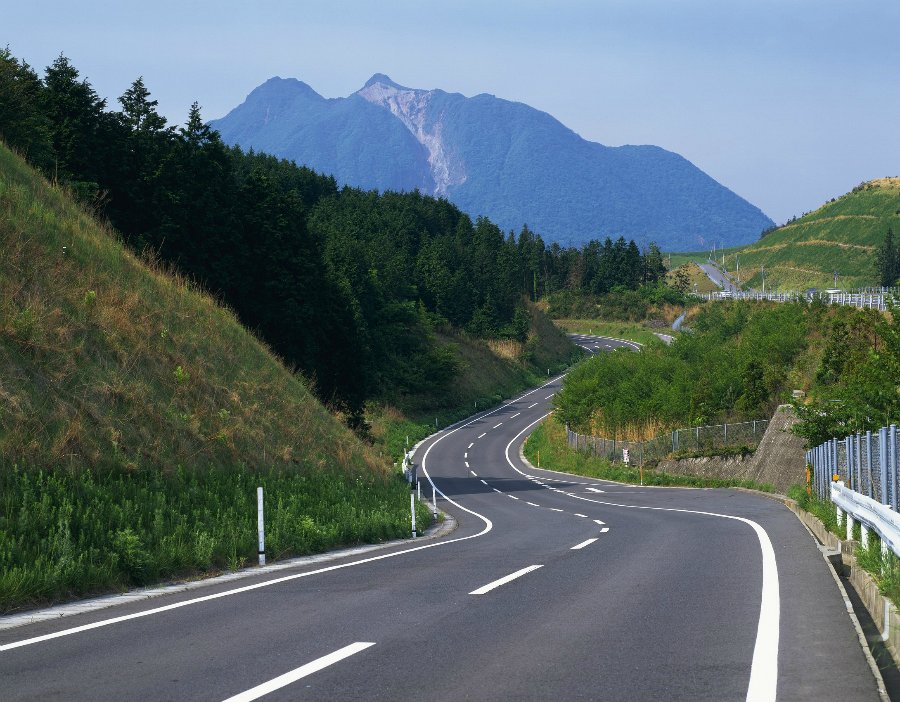 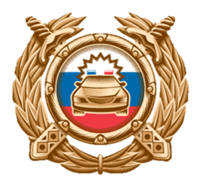 Совершенствование условий движения
для транспорта и пешеходов
Обустройство  в населенных пунктах пешеходных переходов совмещенных с искусственными неровностями
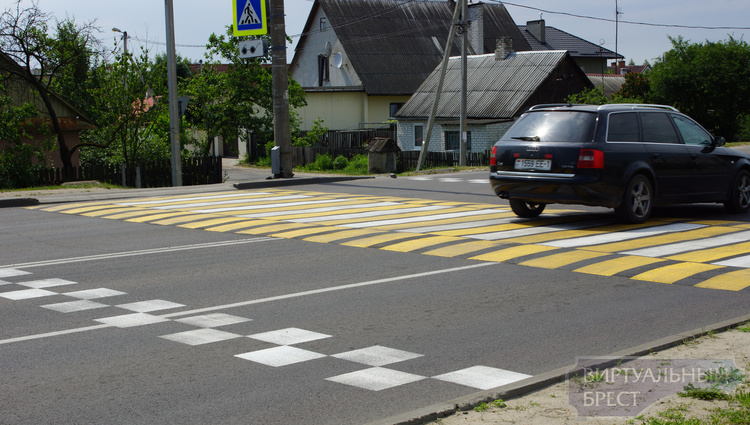 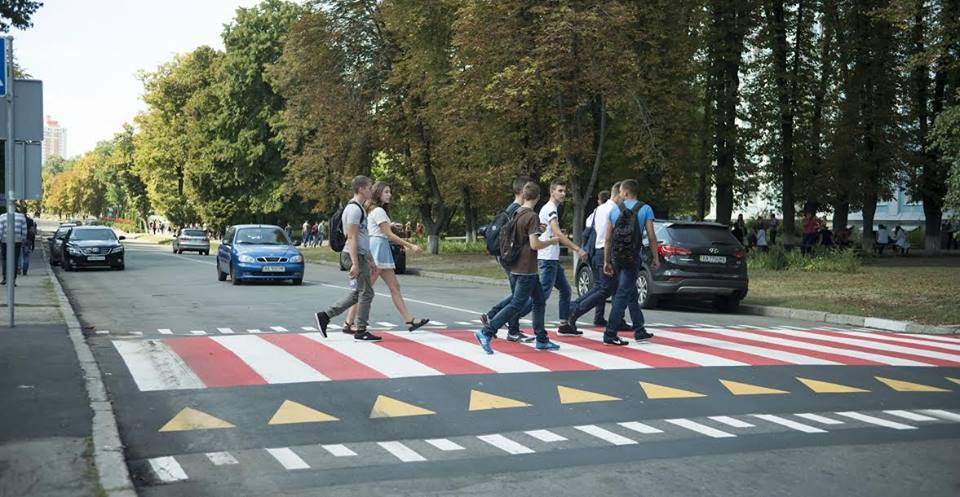 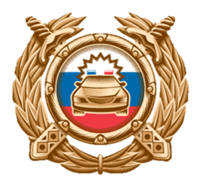 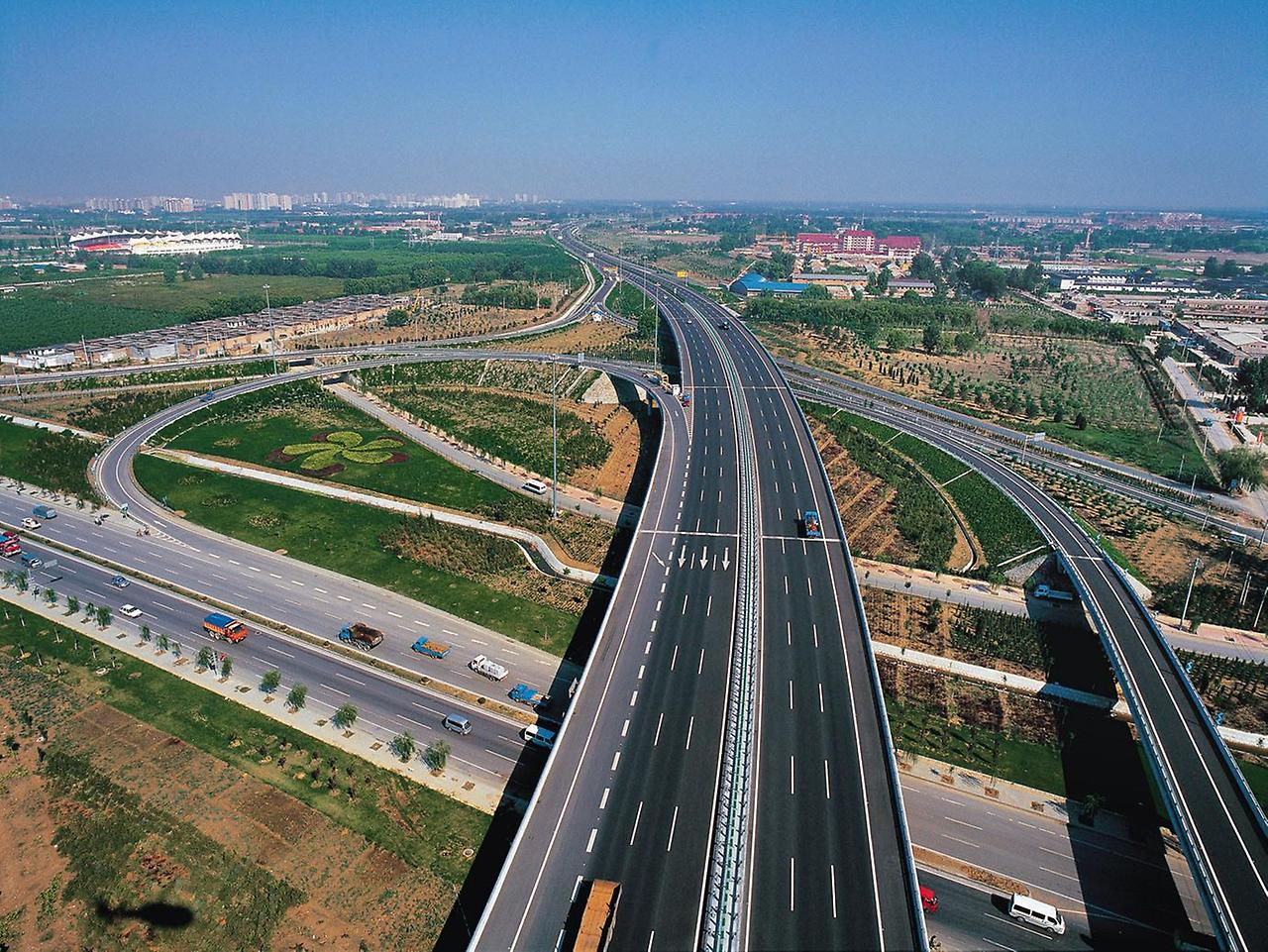 Искусственные дорожные неровности, совмещенные с пешеходным переходом
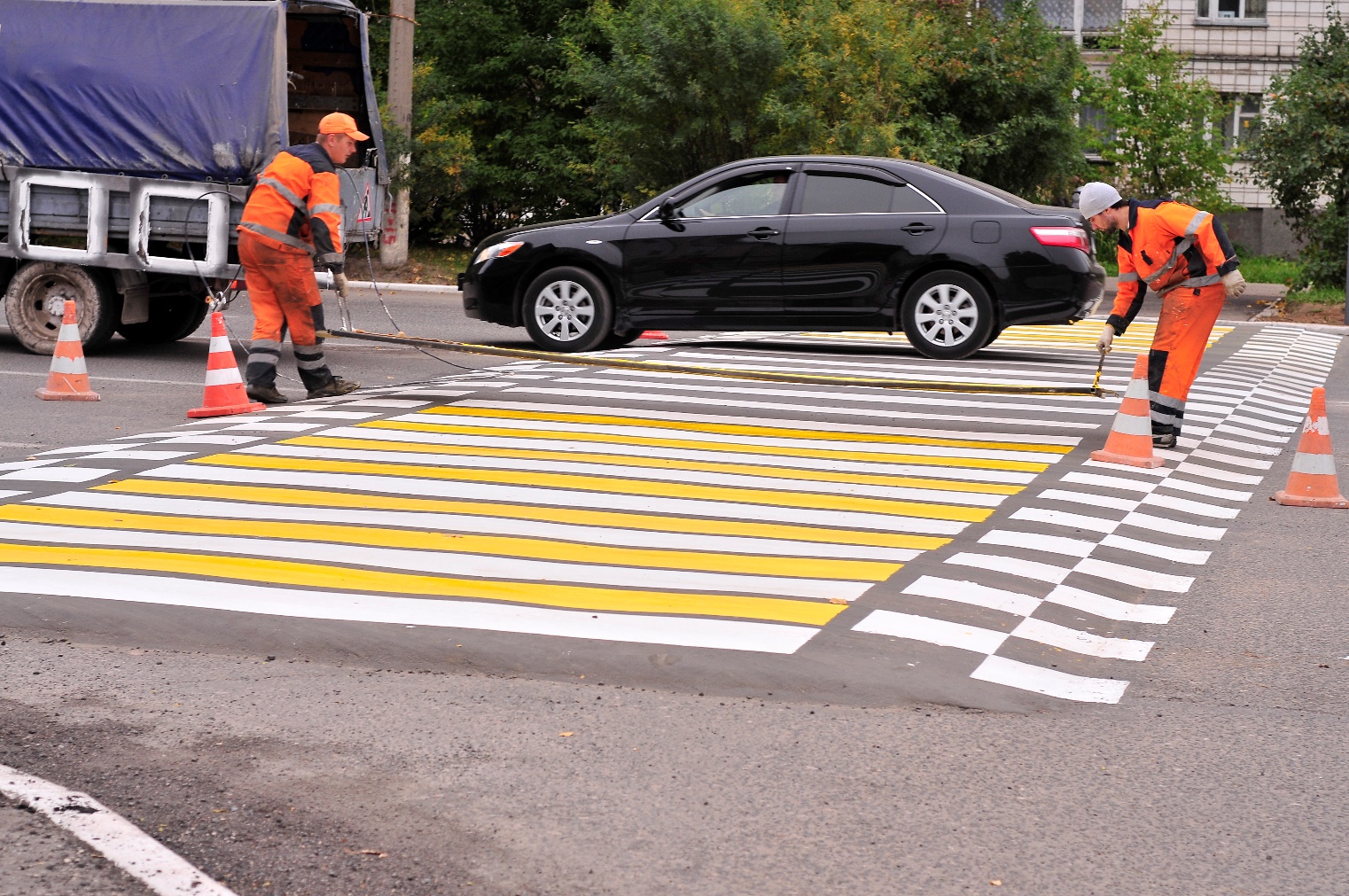 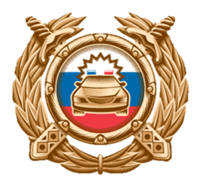 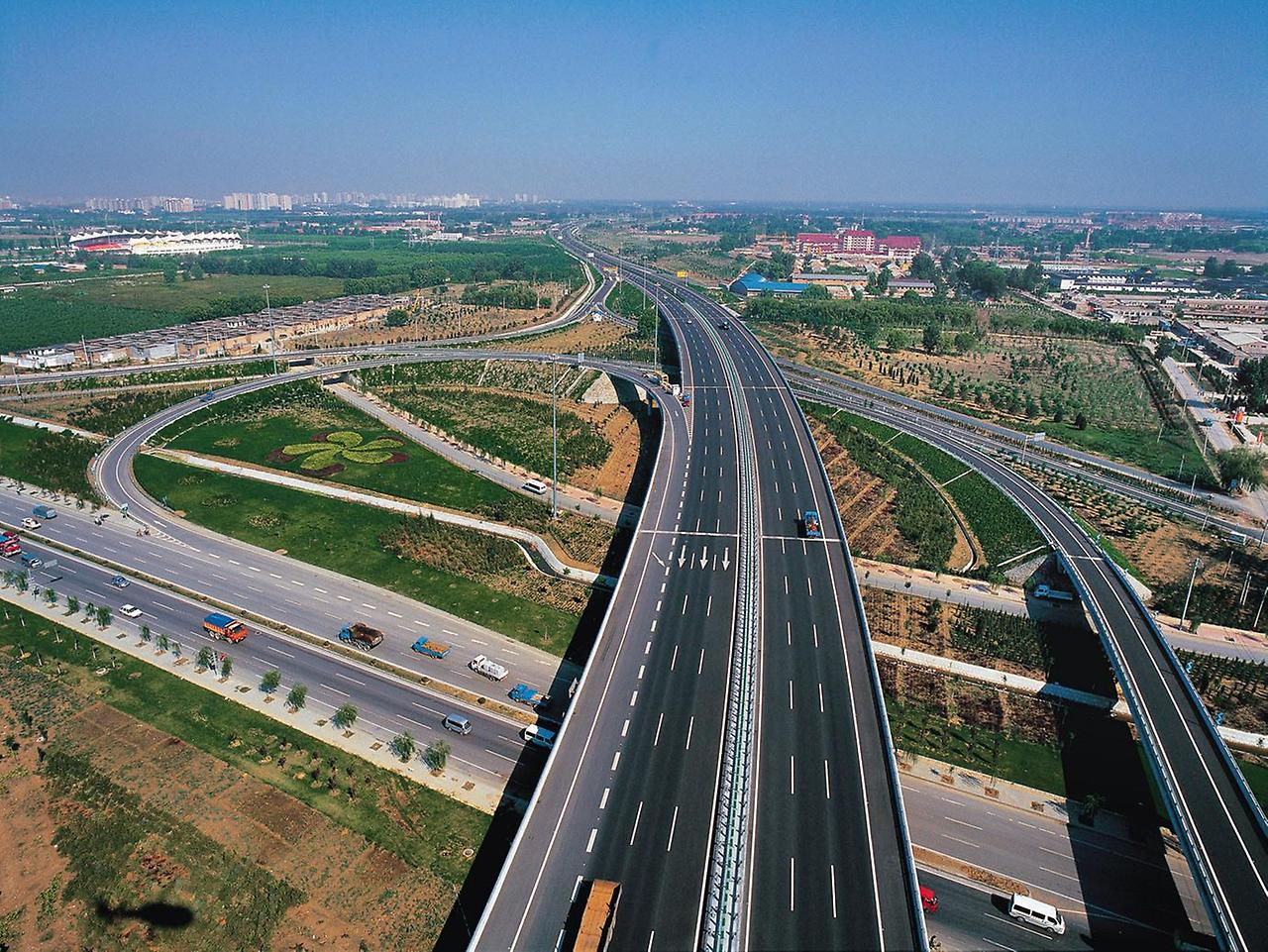 Оборудование пешеходных переходов искусственными неровностями «Берлинская подушка»
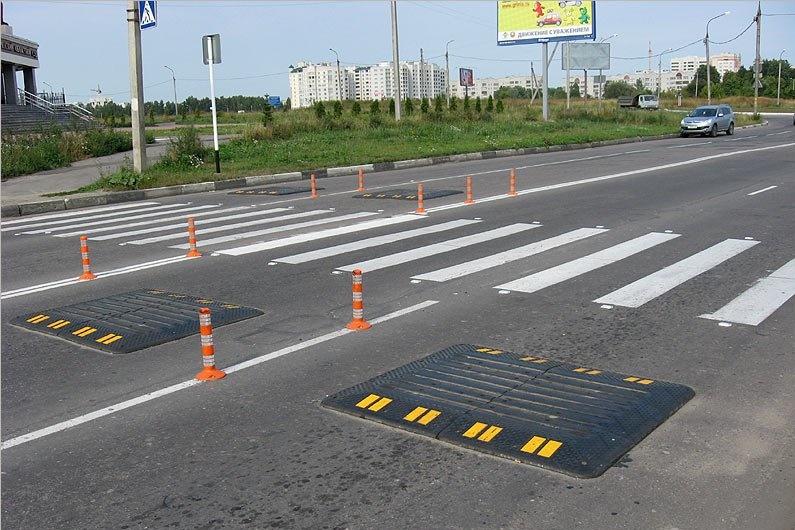 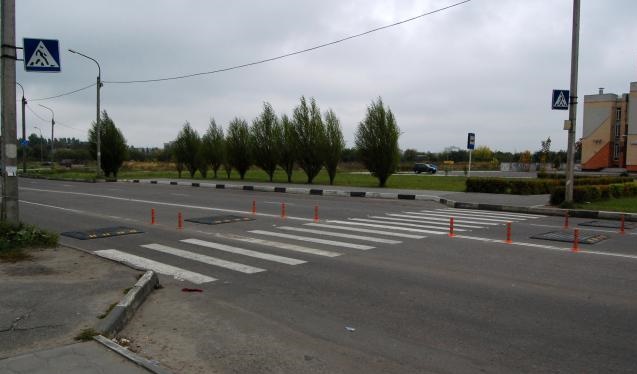 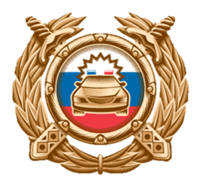 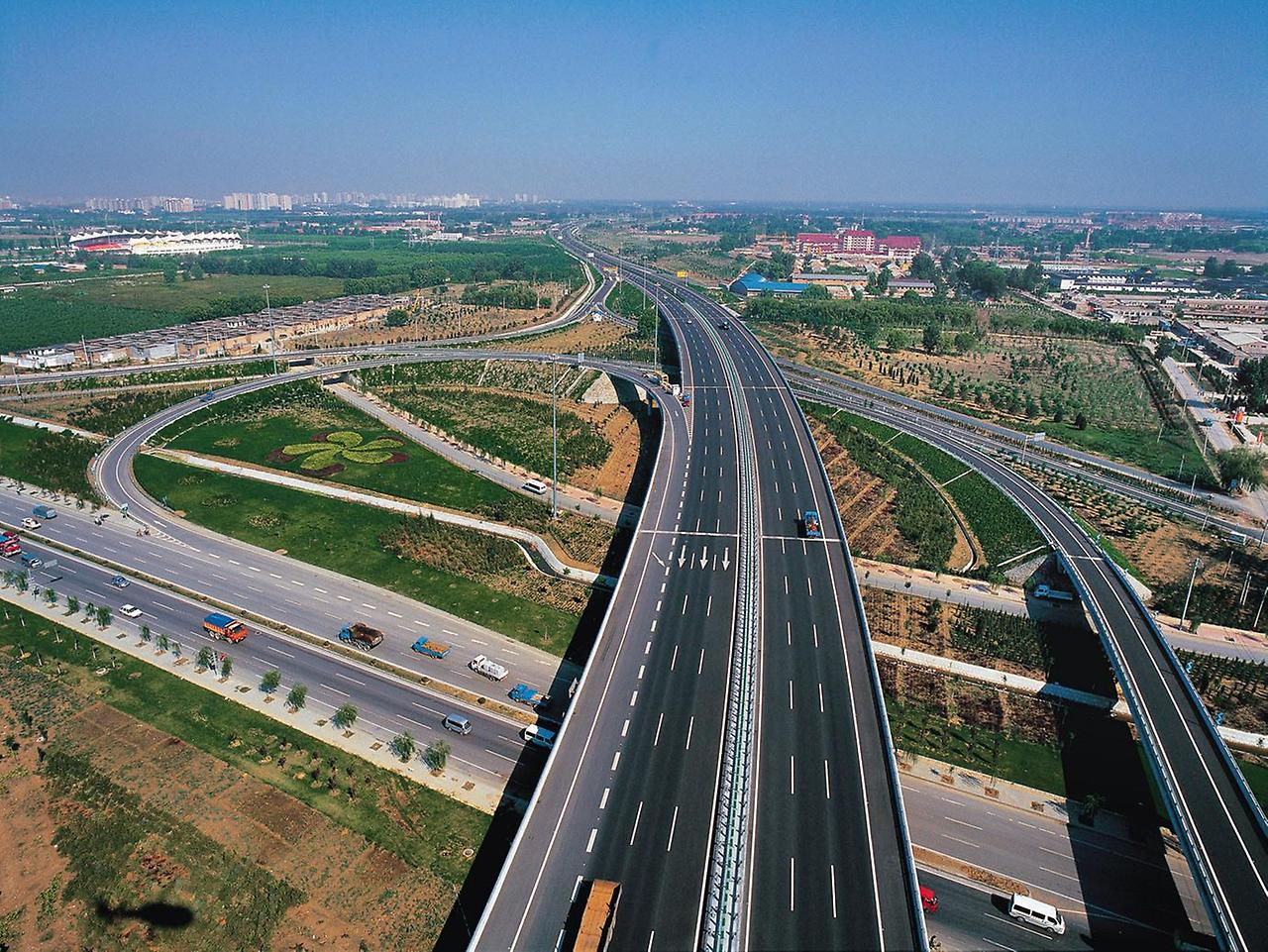 3D разметка (эффект присутствия искусственной неровности)
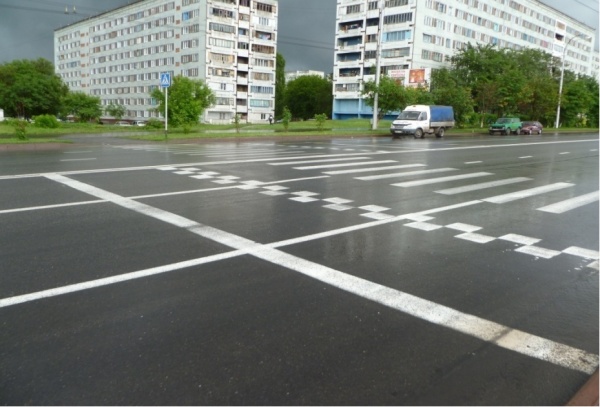 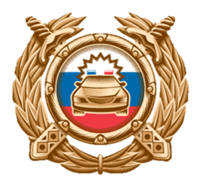 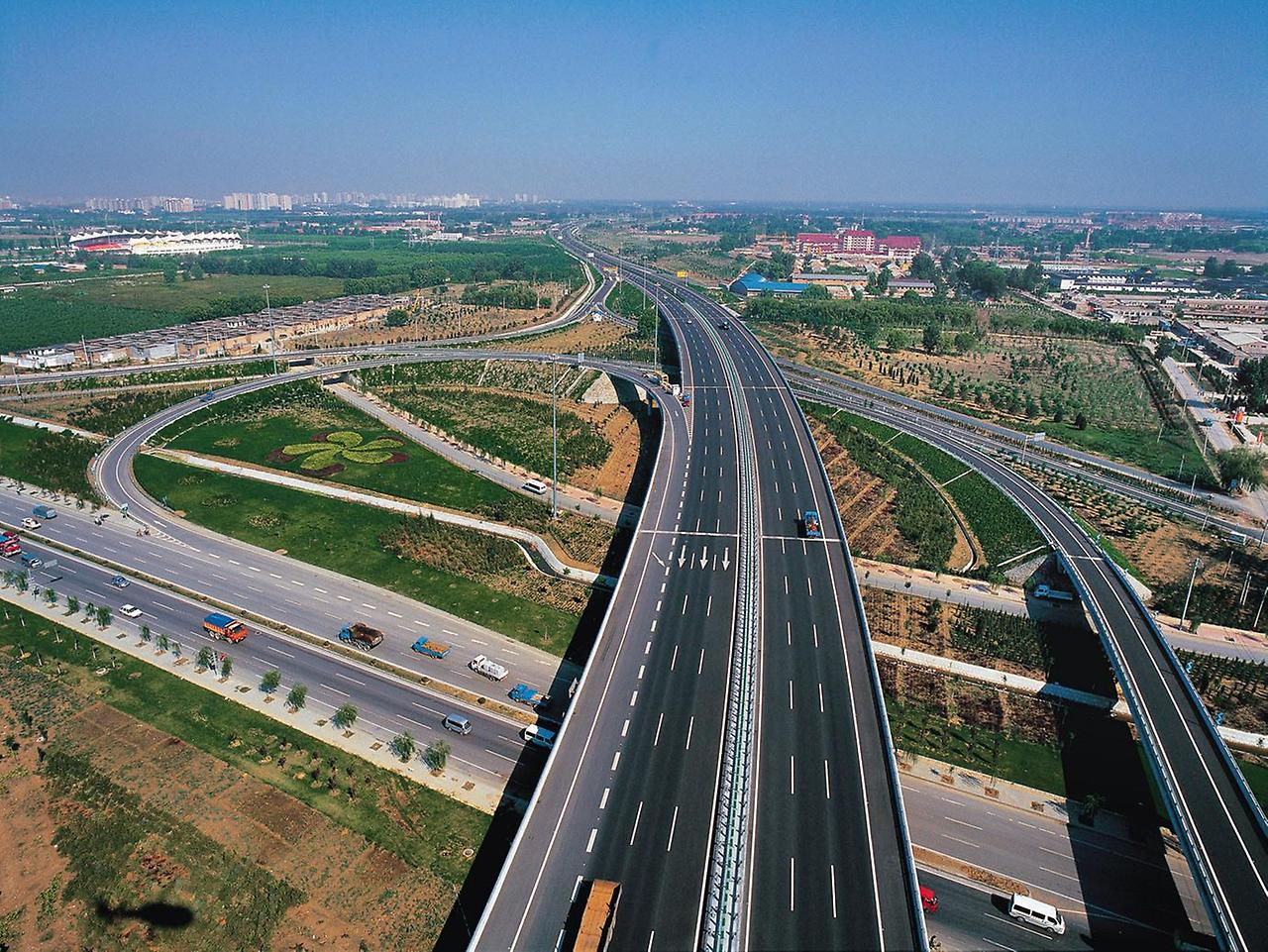 Горизонтальная разметка 1.24.1 в виде полноцветных штучных форм
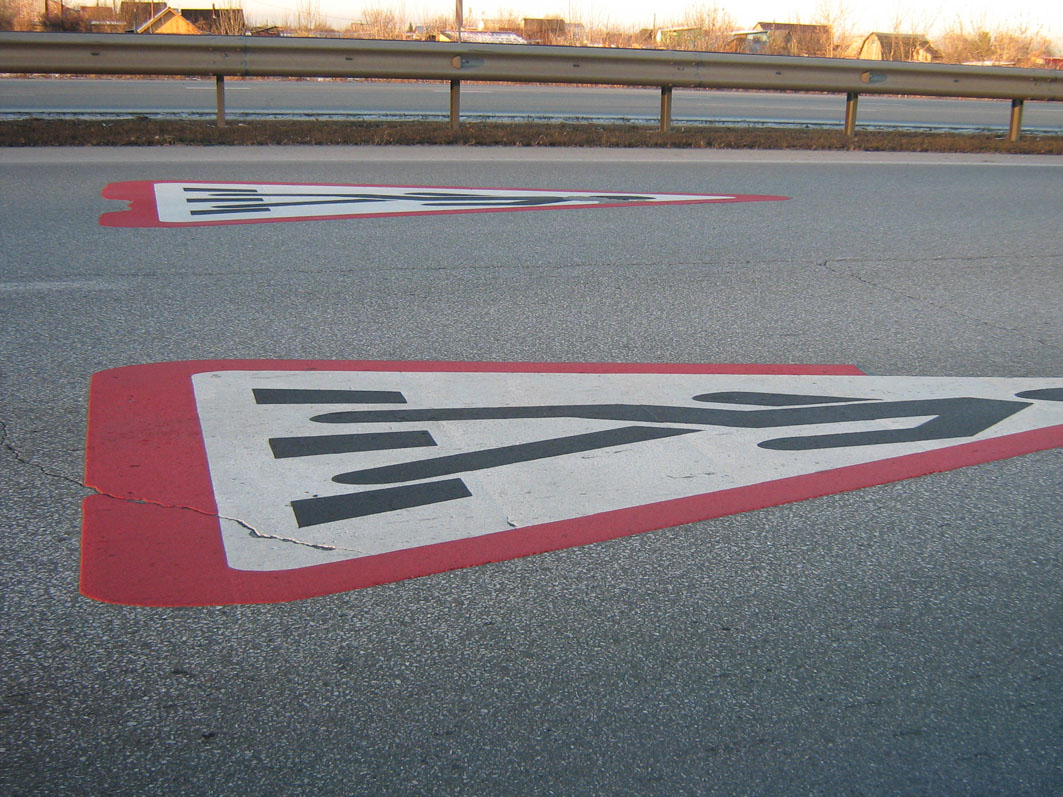 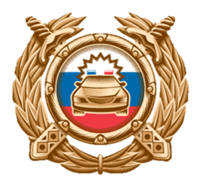 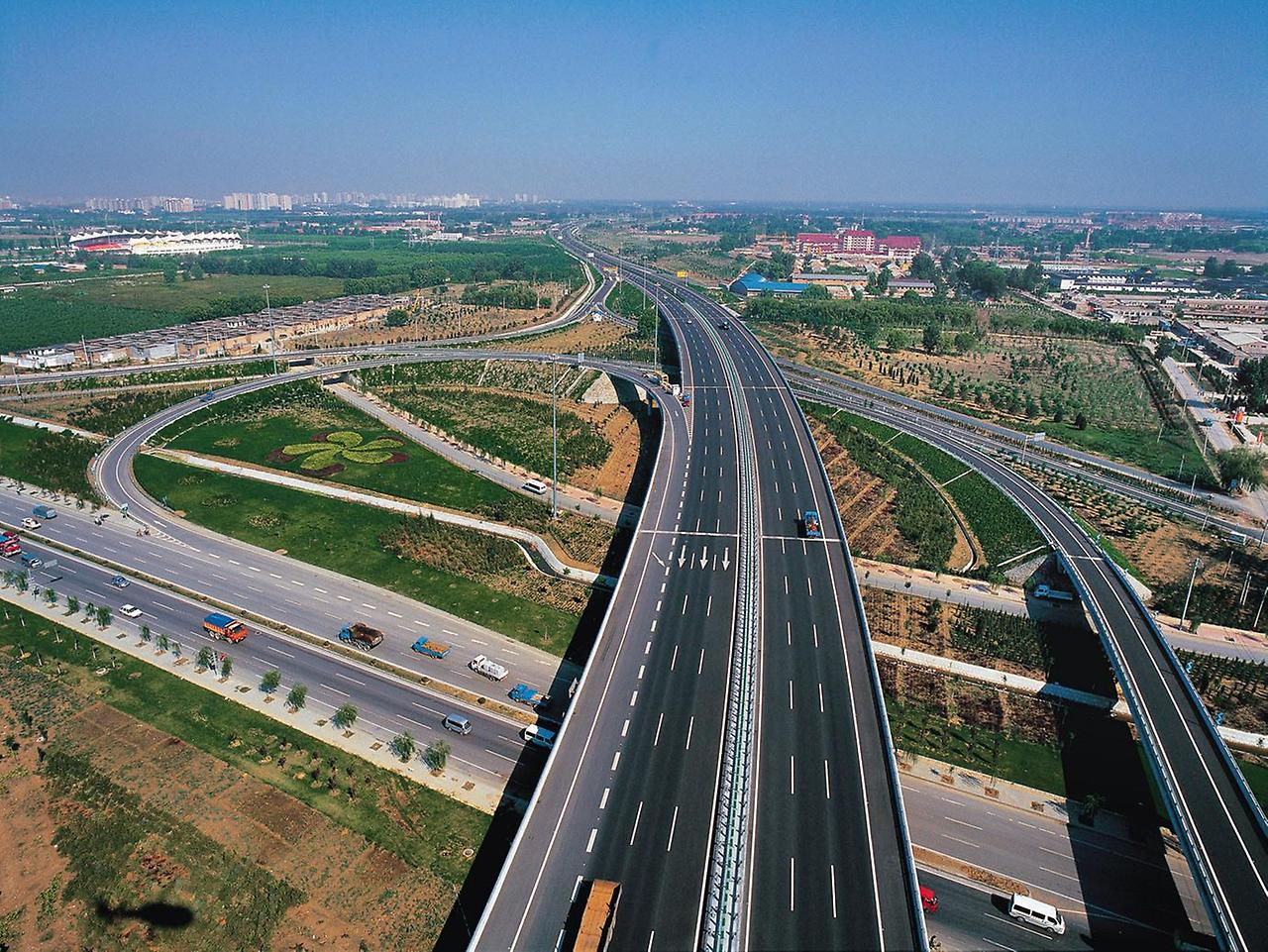 Светодиодный маячок, для обозначения пешеходных переходов работающий в импульсном режиме
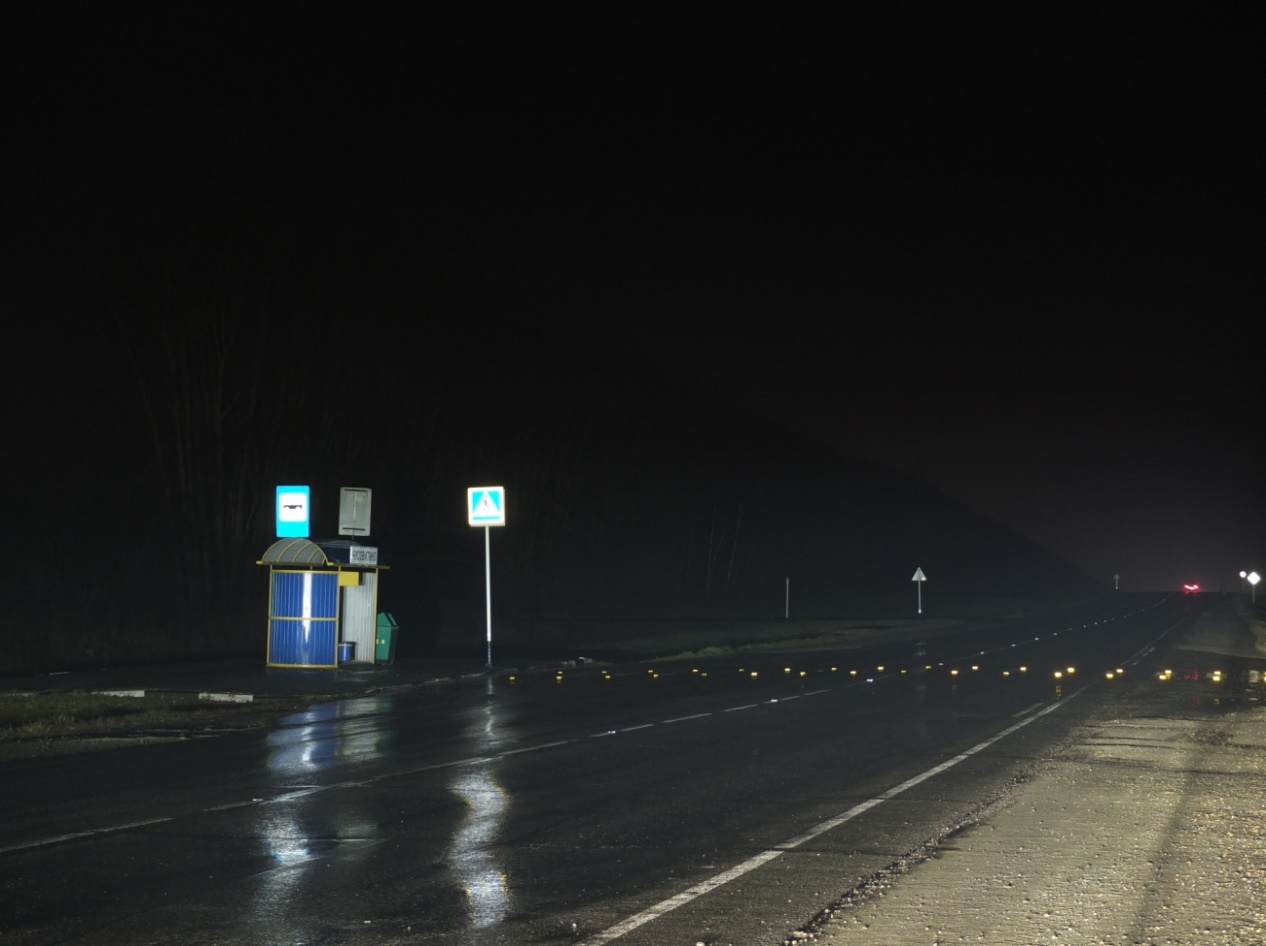 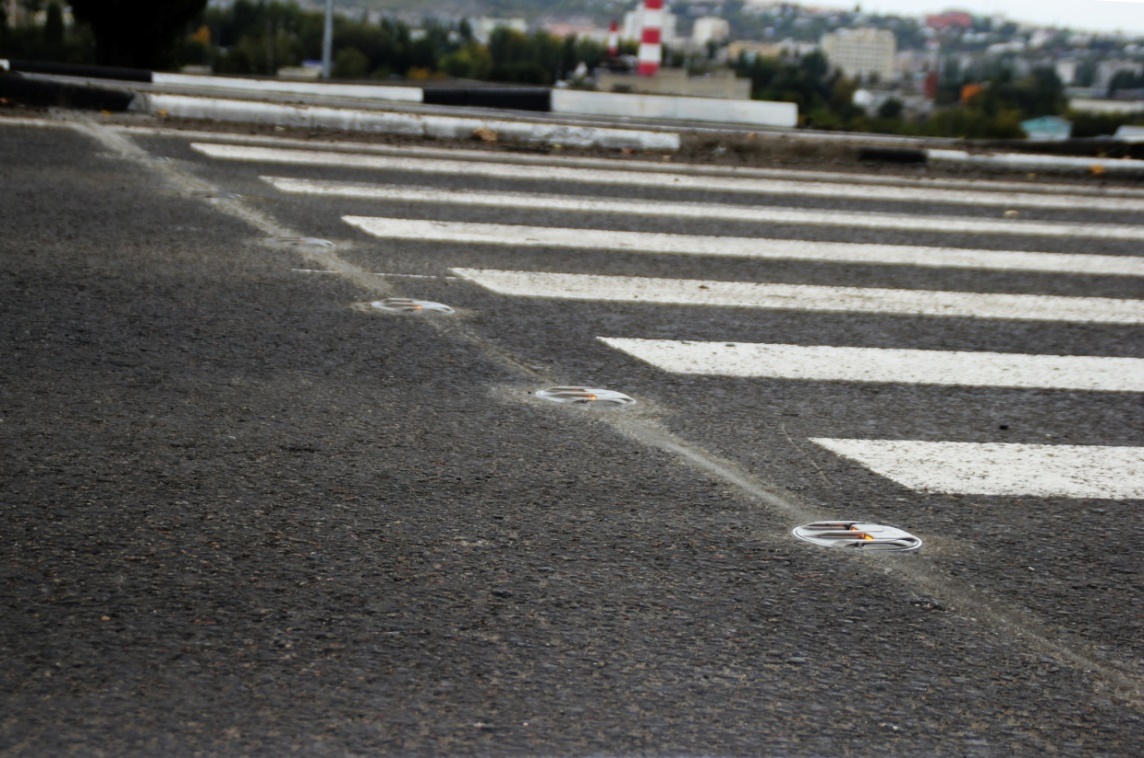 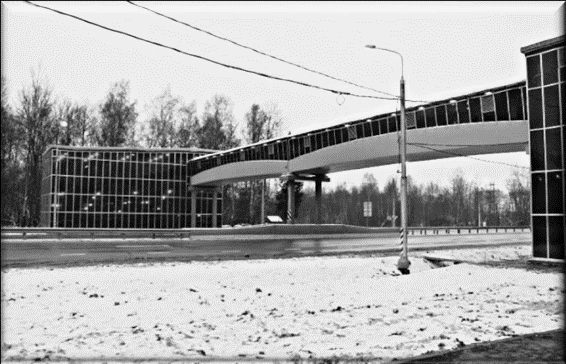 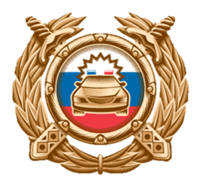 Совершенствование условий движения
для транспорта и пешеходов
Строительство разноуровневых пешеходных переходов
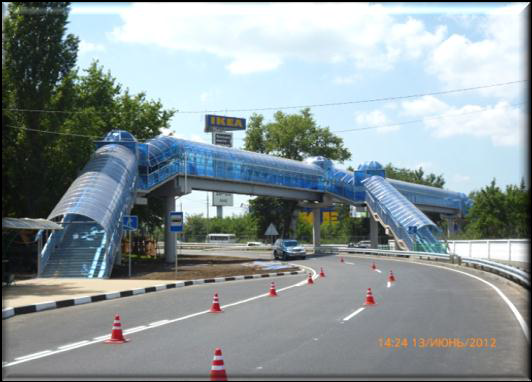 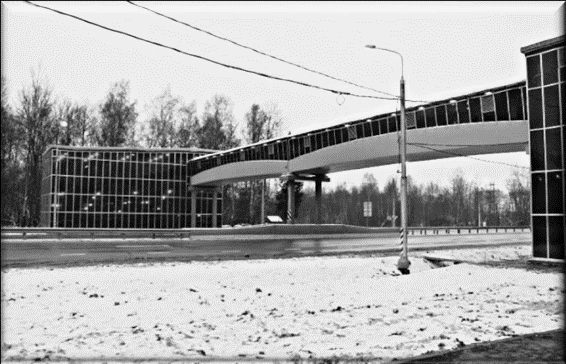 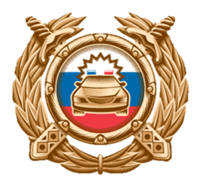 Обозначение платных парковочных мест
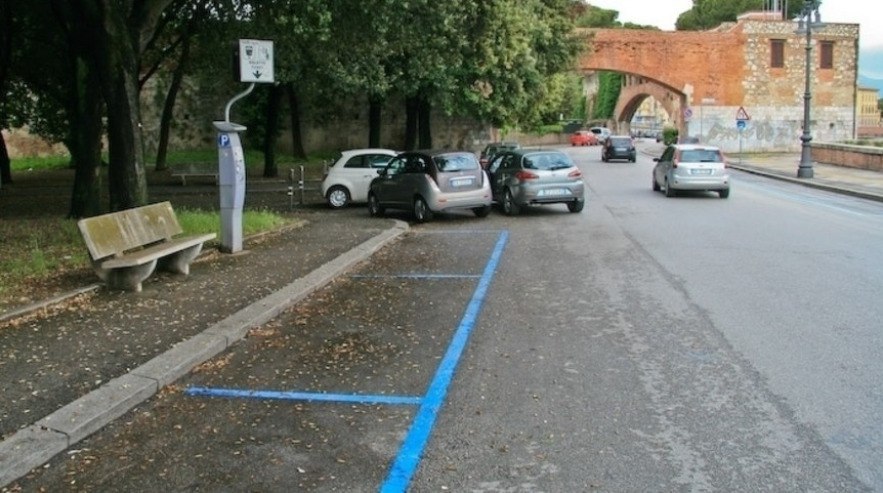 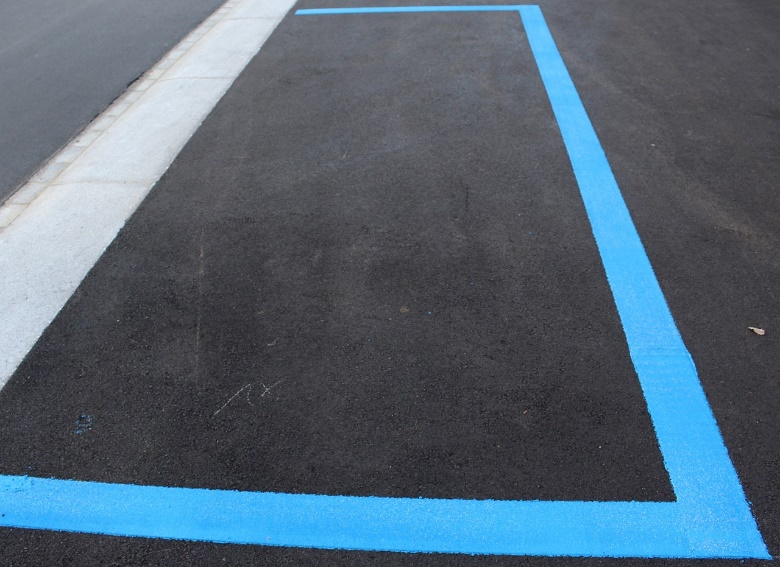 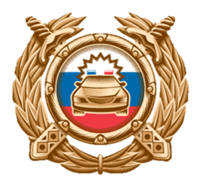 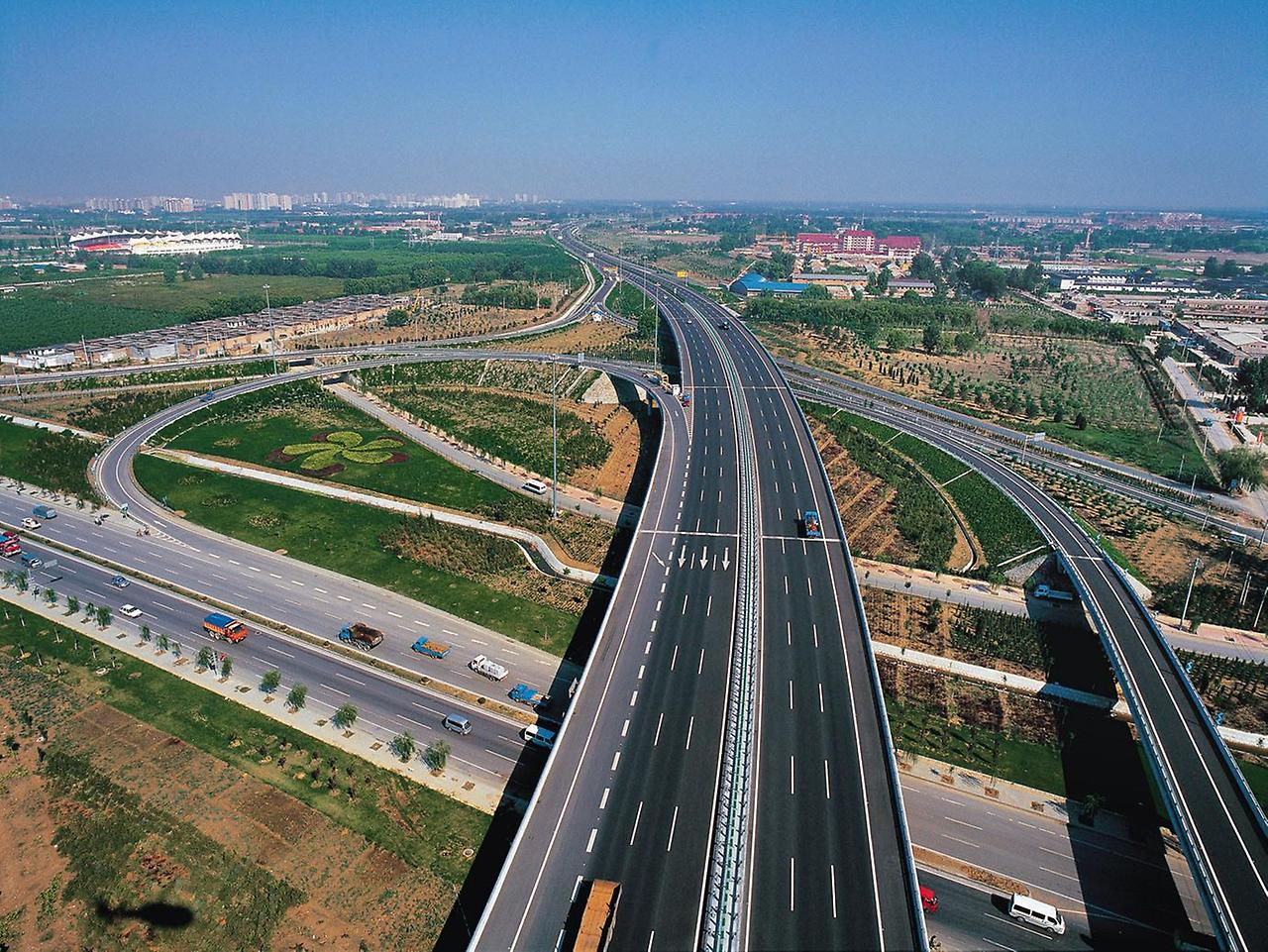 ЗАРУБЕЖНЫЙ ОПЫТ
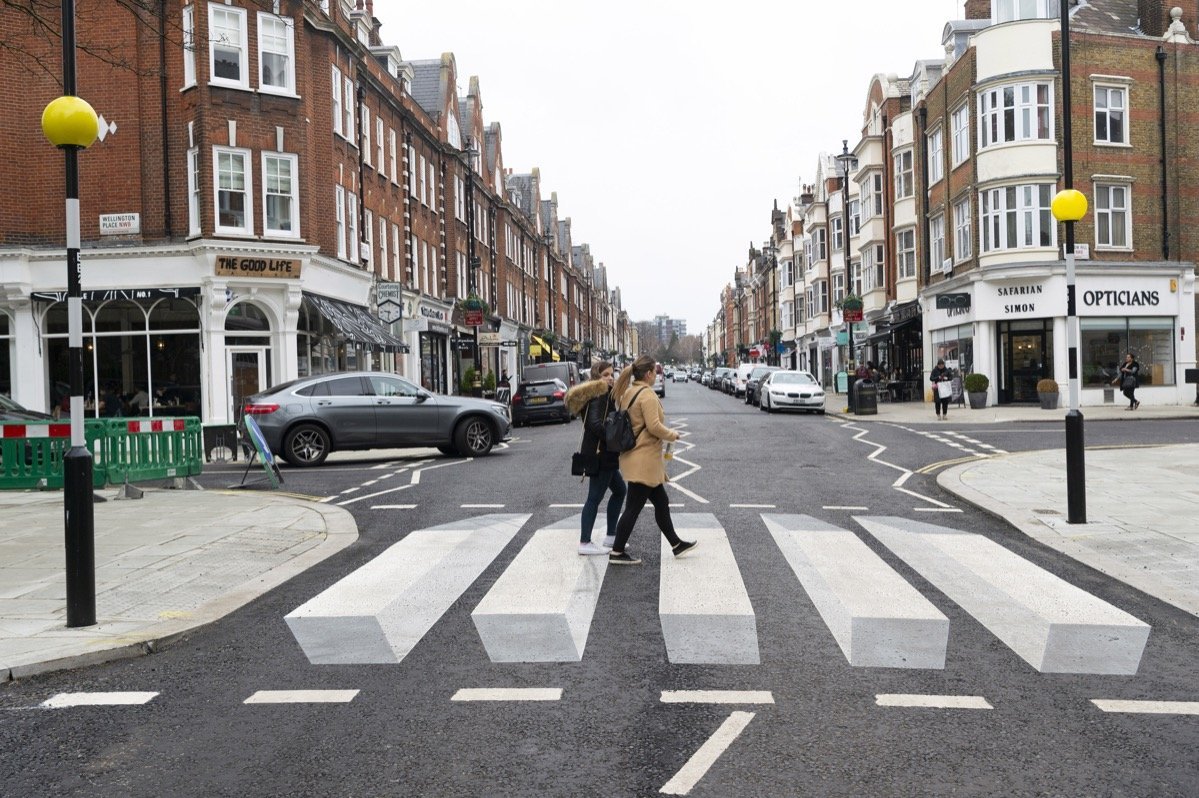 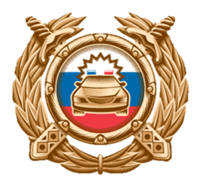 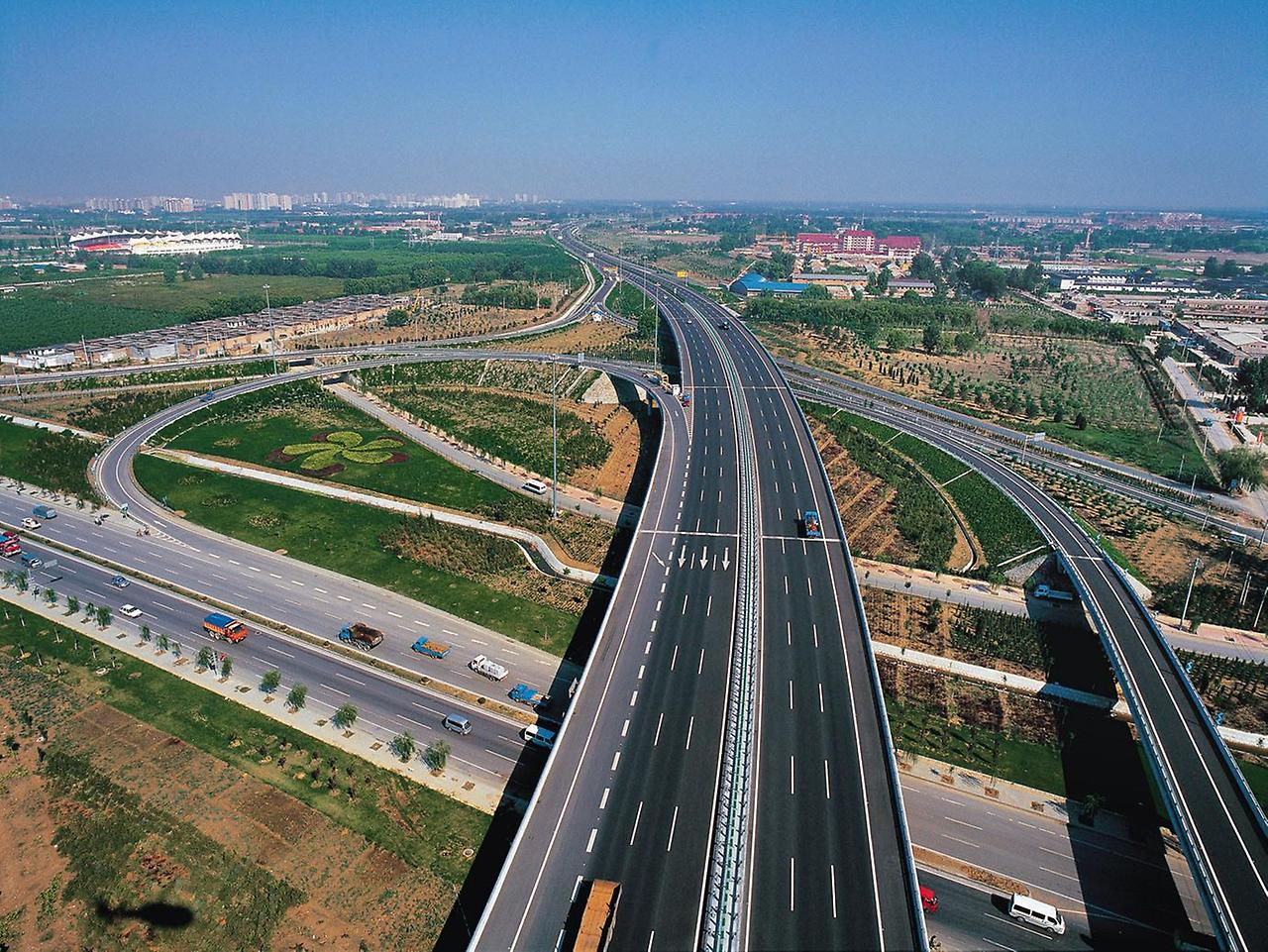 ЗАРУБЕЖНЫЙ ОПЫТ
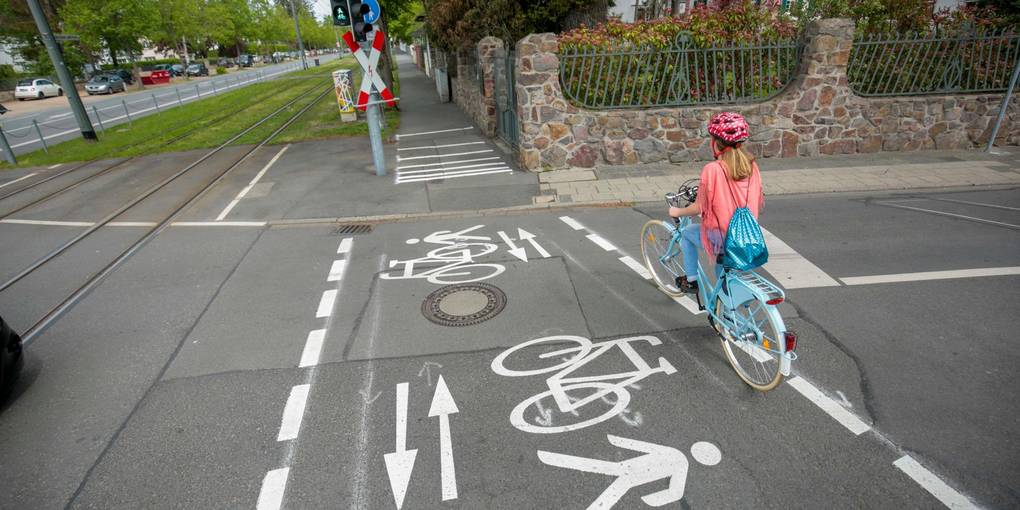